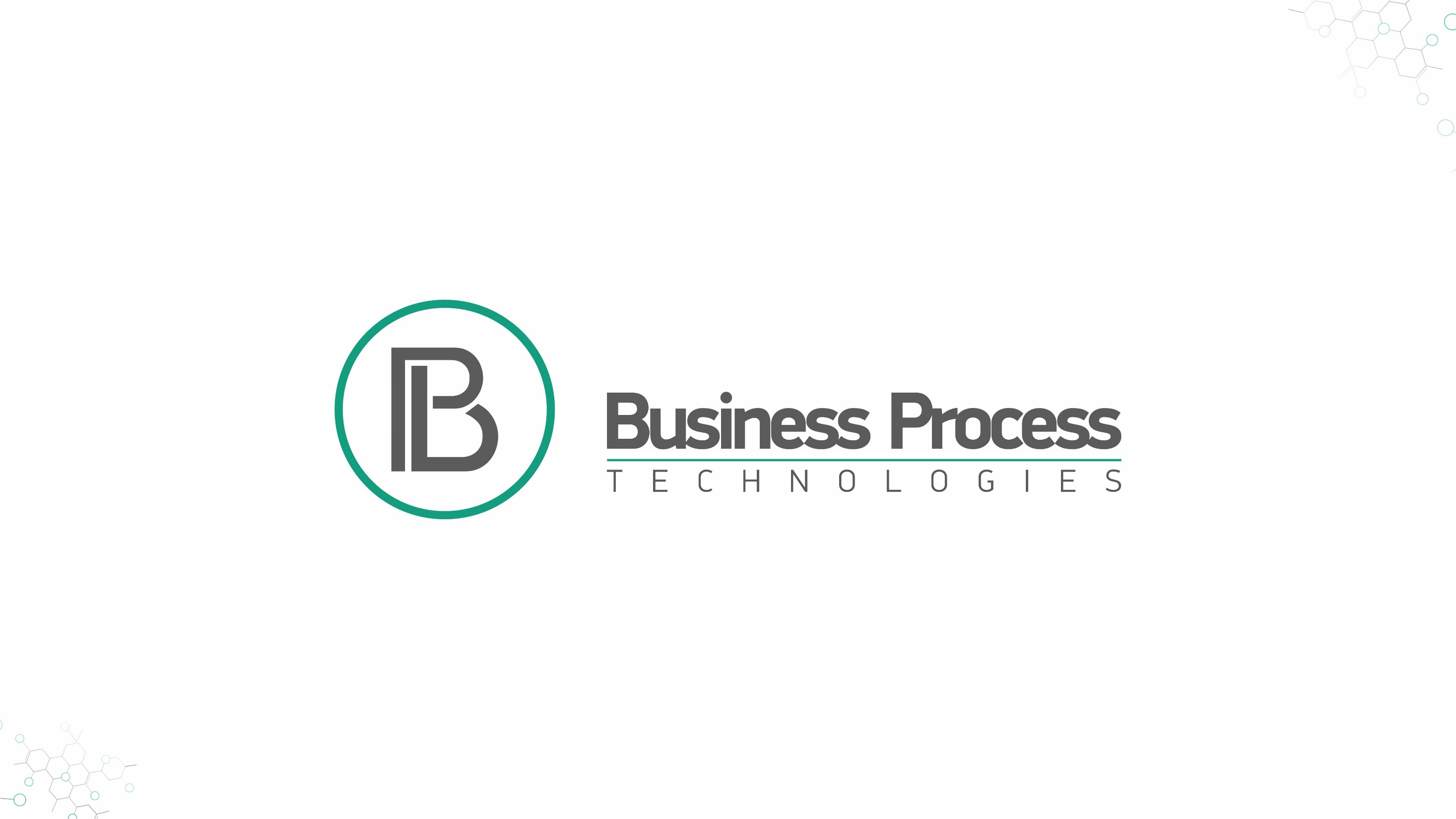 Тел +79853422252
Николай
www.podarok.click
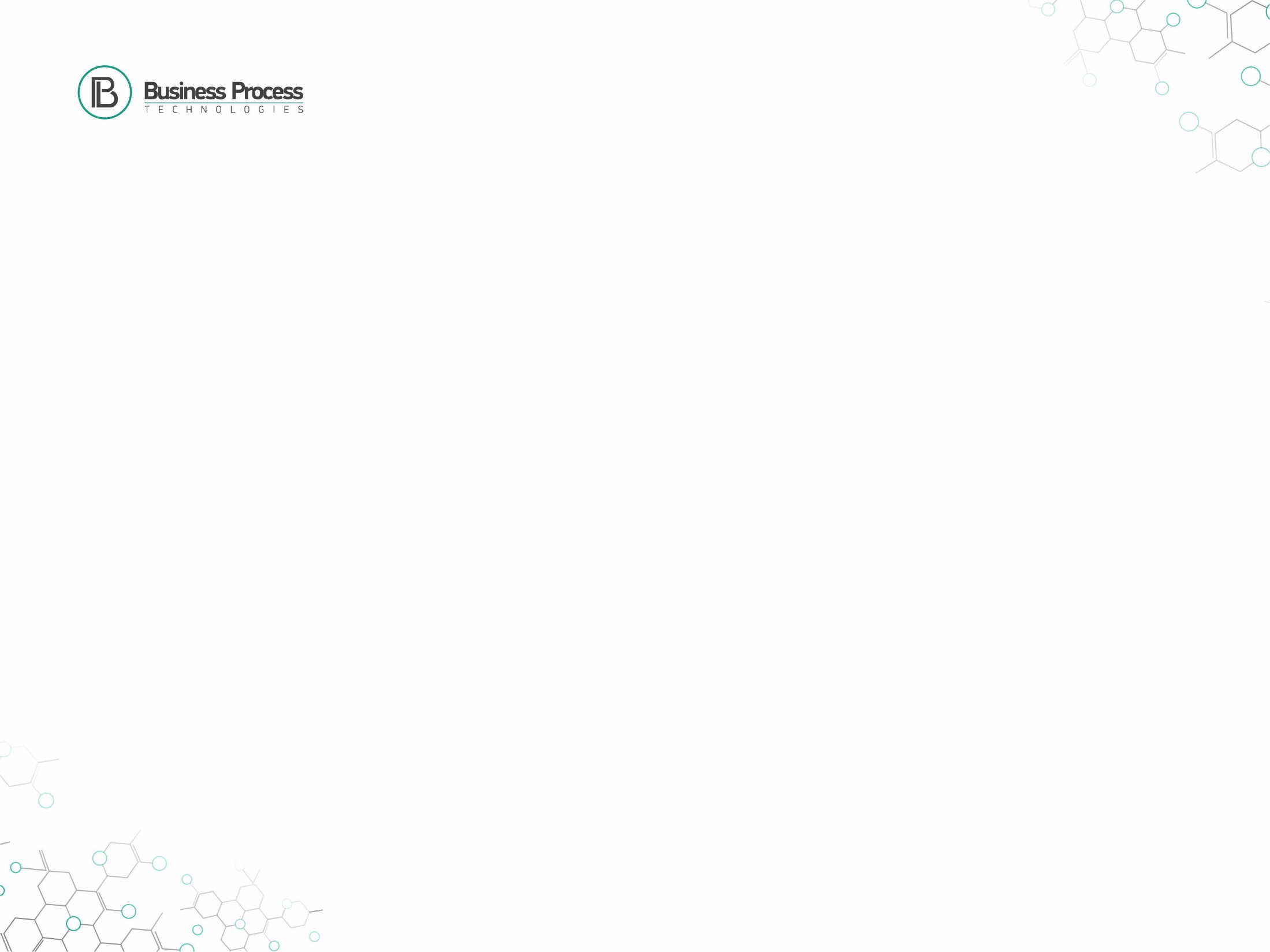 Мировой финансовый кризис
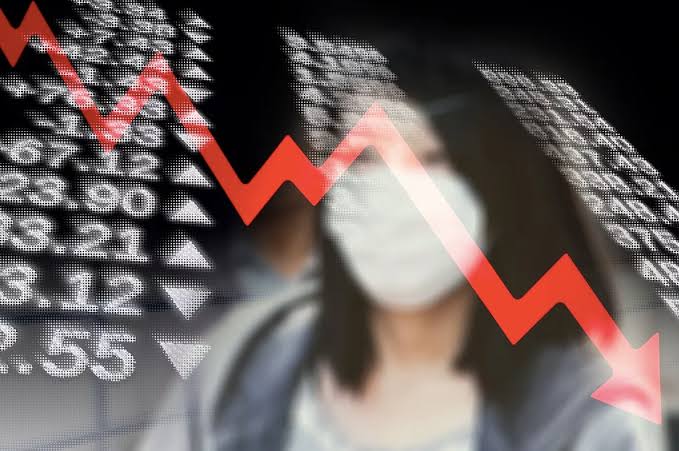 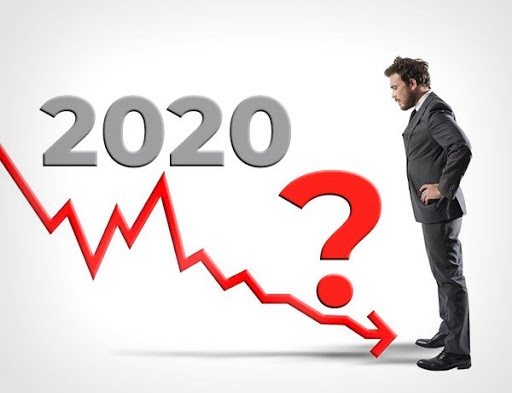 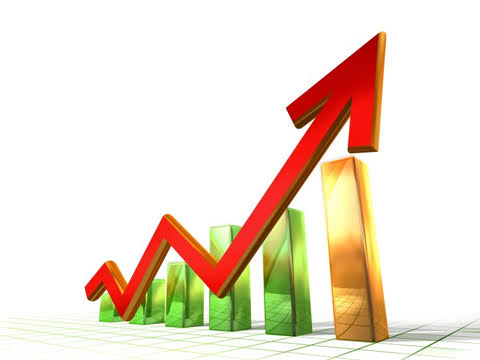 25%
25%
Как ты его используешь?
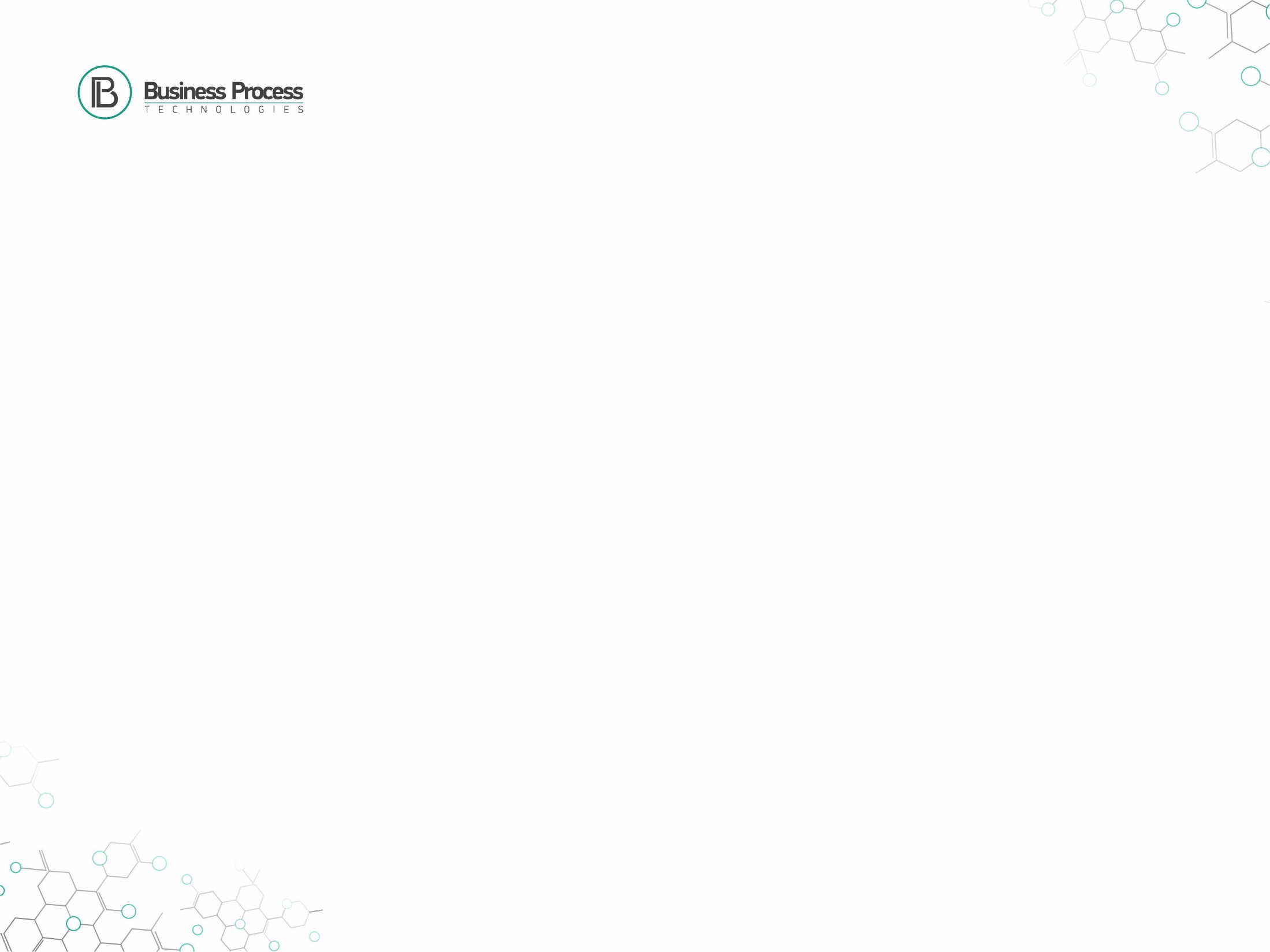 Популярность криптовалют
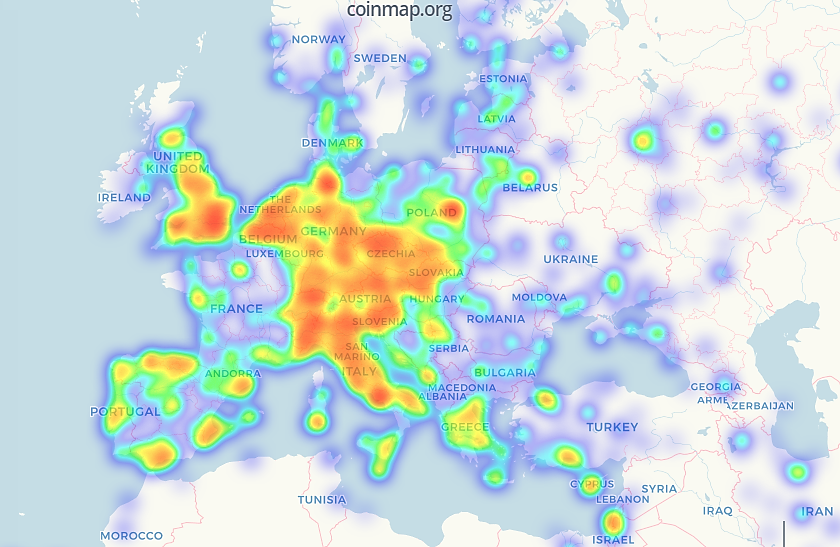 Coinmap.org – показывает, где можно рассчитаться биткоином
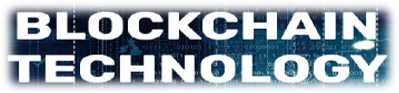 - создает наше будущее !
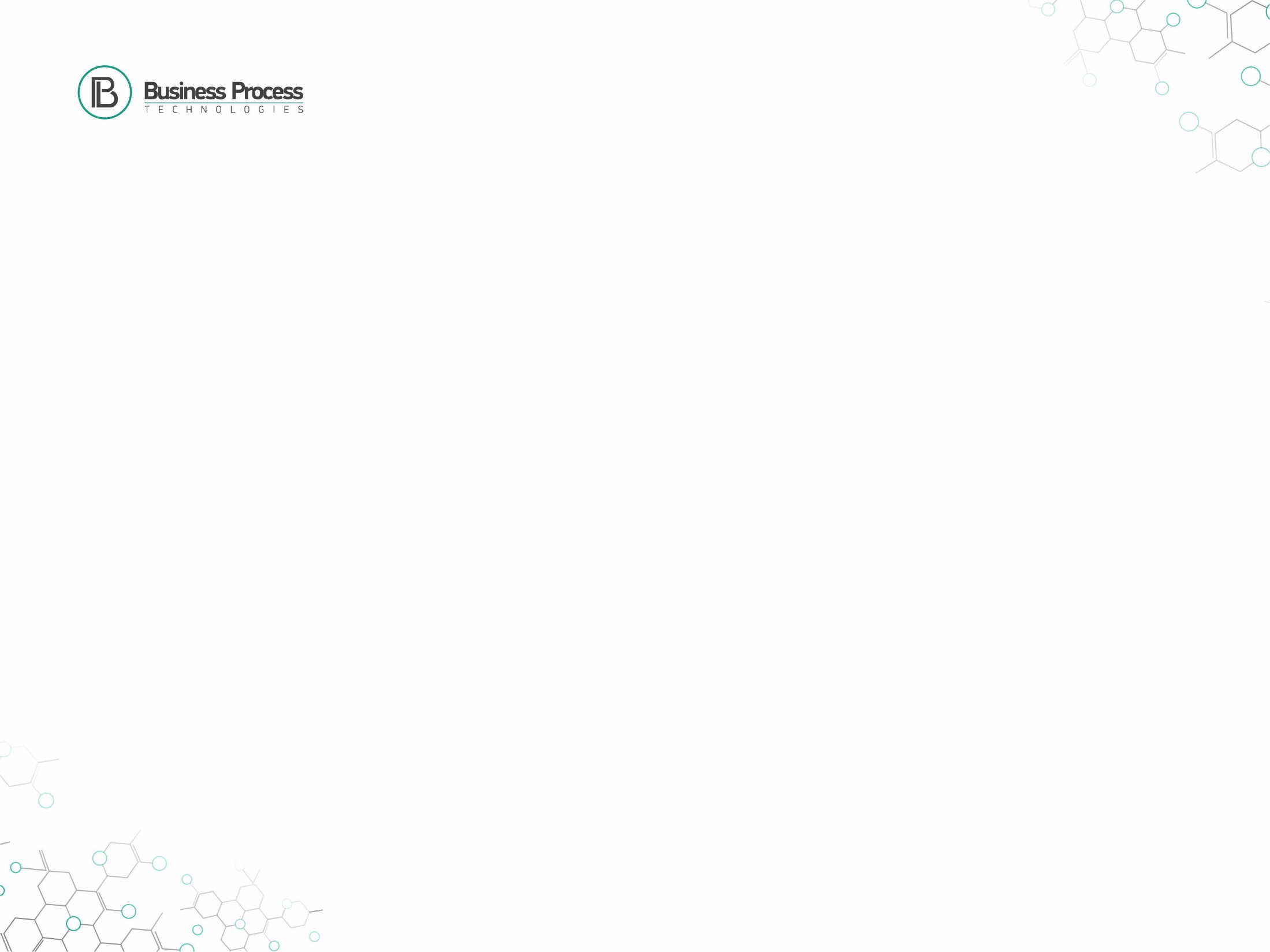 Преимущества криптовалюты Vipcoin.gold
ПЛАТЕЖНОЕ СРЕДСТВО НОВОГО ПОКОЛЕНИЯ
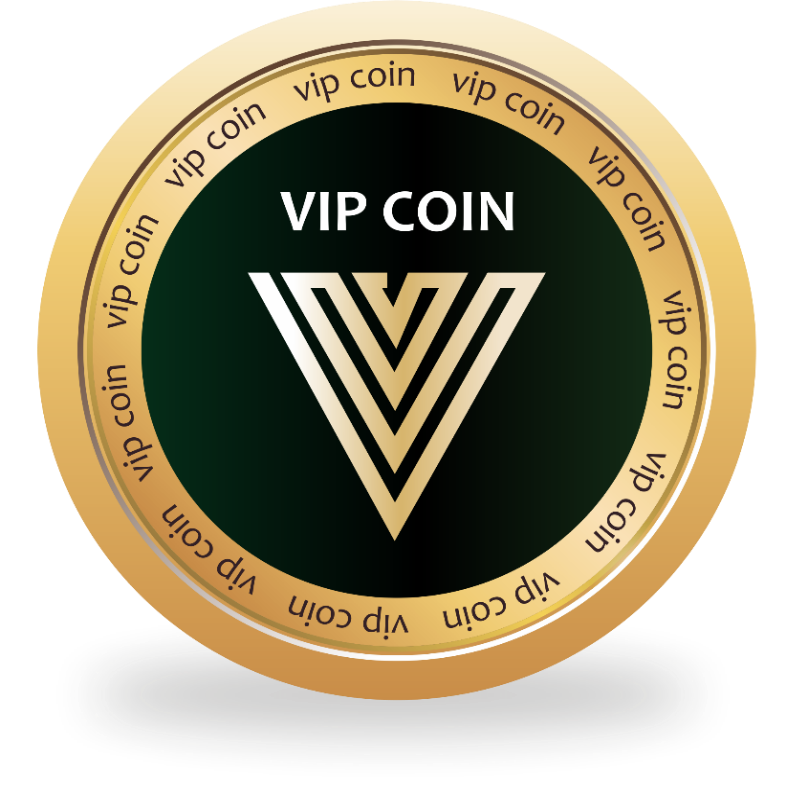 Каждая денежная единица системы
обеспечена золотом = стабильность курса
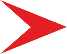 Комиссия платежной системы фиксированная - всего 1%
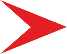 Есть гарантии
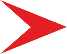 Комфортность использования, технологичность. Система способна делать  50 000 транзакций в секунду
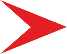 Легальность. KYC – процедура верификации личности пользователя кошелька
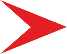 http://vipcoin.gold/
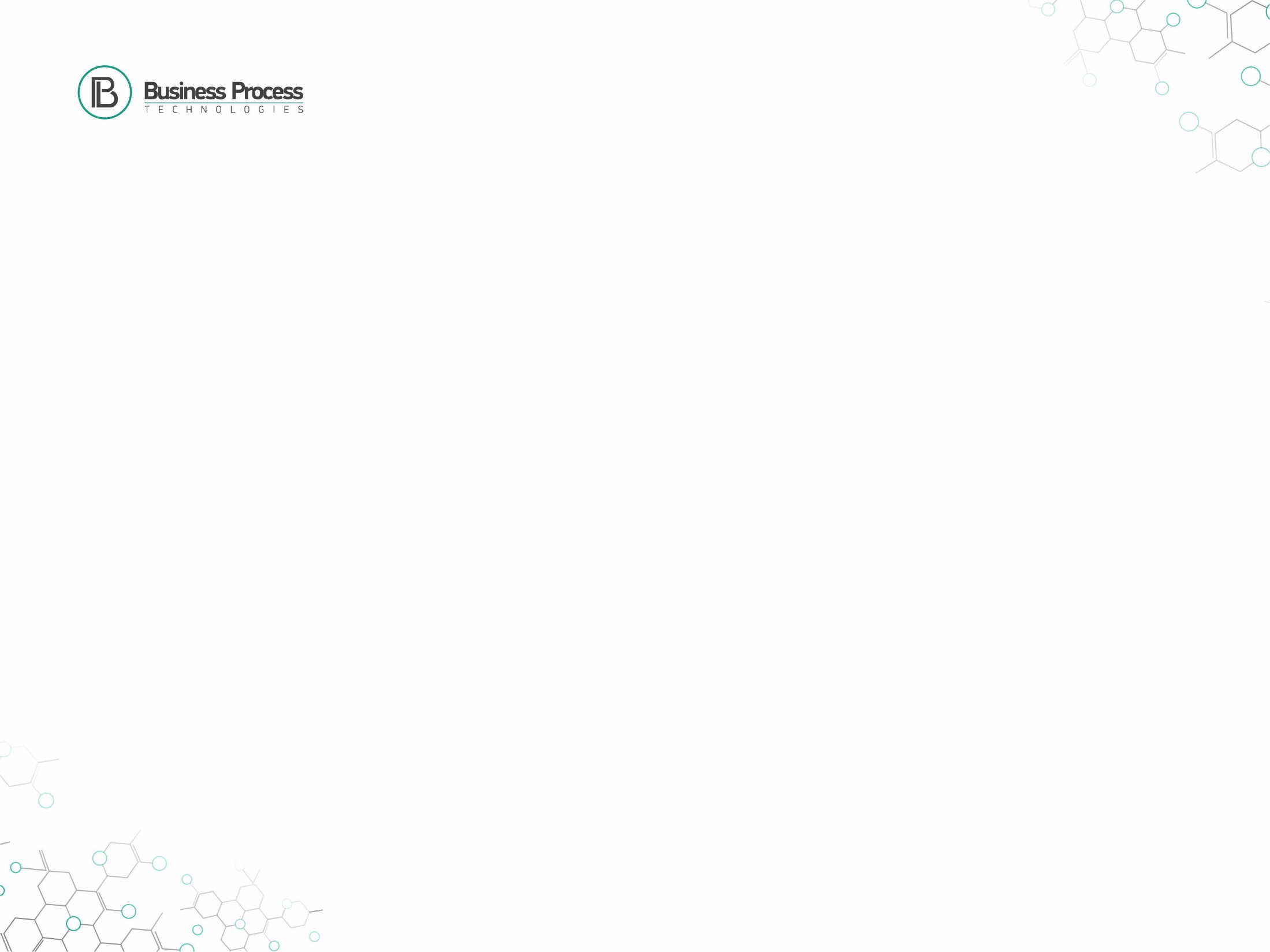 Обеспечение золотом
Покупка монет
За поступившие деньги Компания покупает золото на немецкой бирже Deutsche Börse
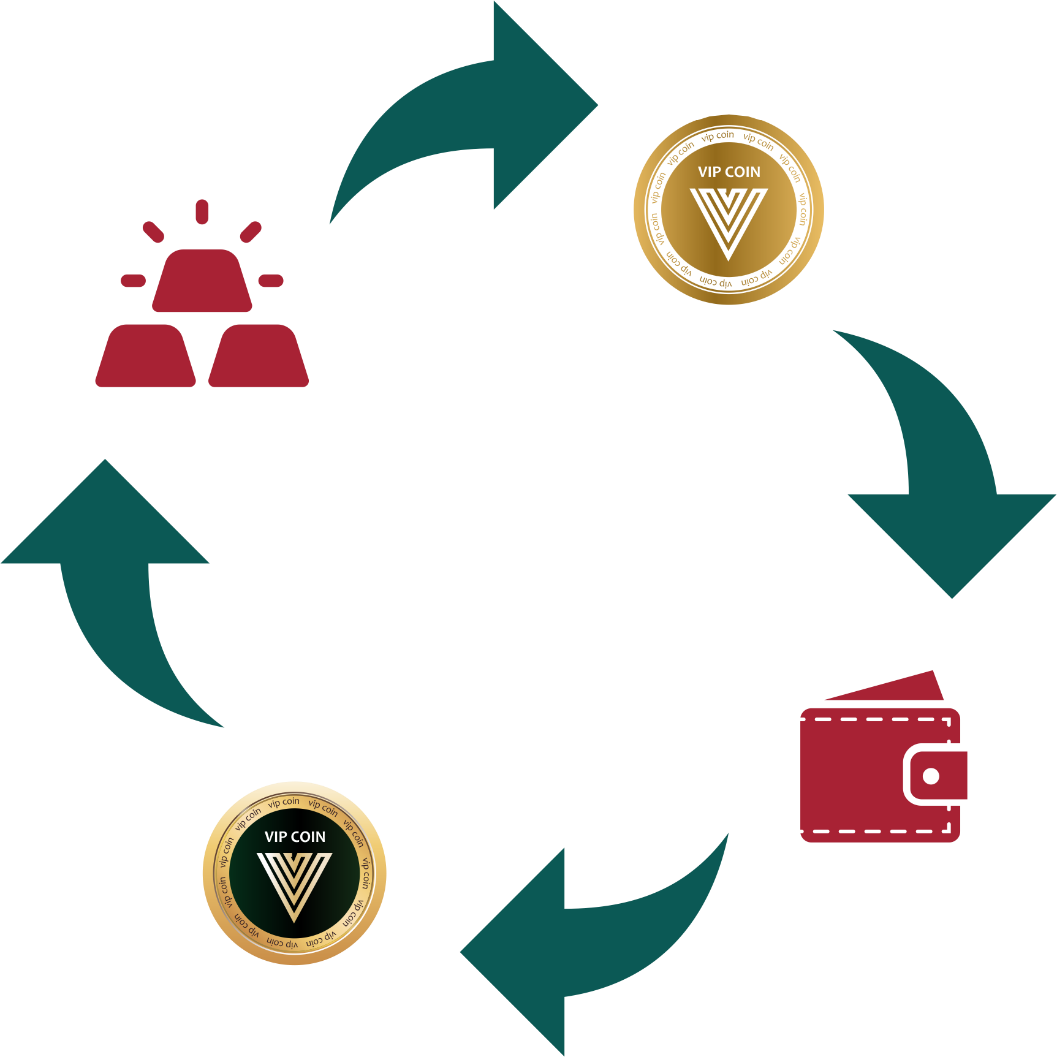 Клиент покупает
монеты
Монеты поступают
в кошелек
Клиент продает монеты. Обратный механизм: продажа сертификатов на золото
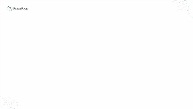 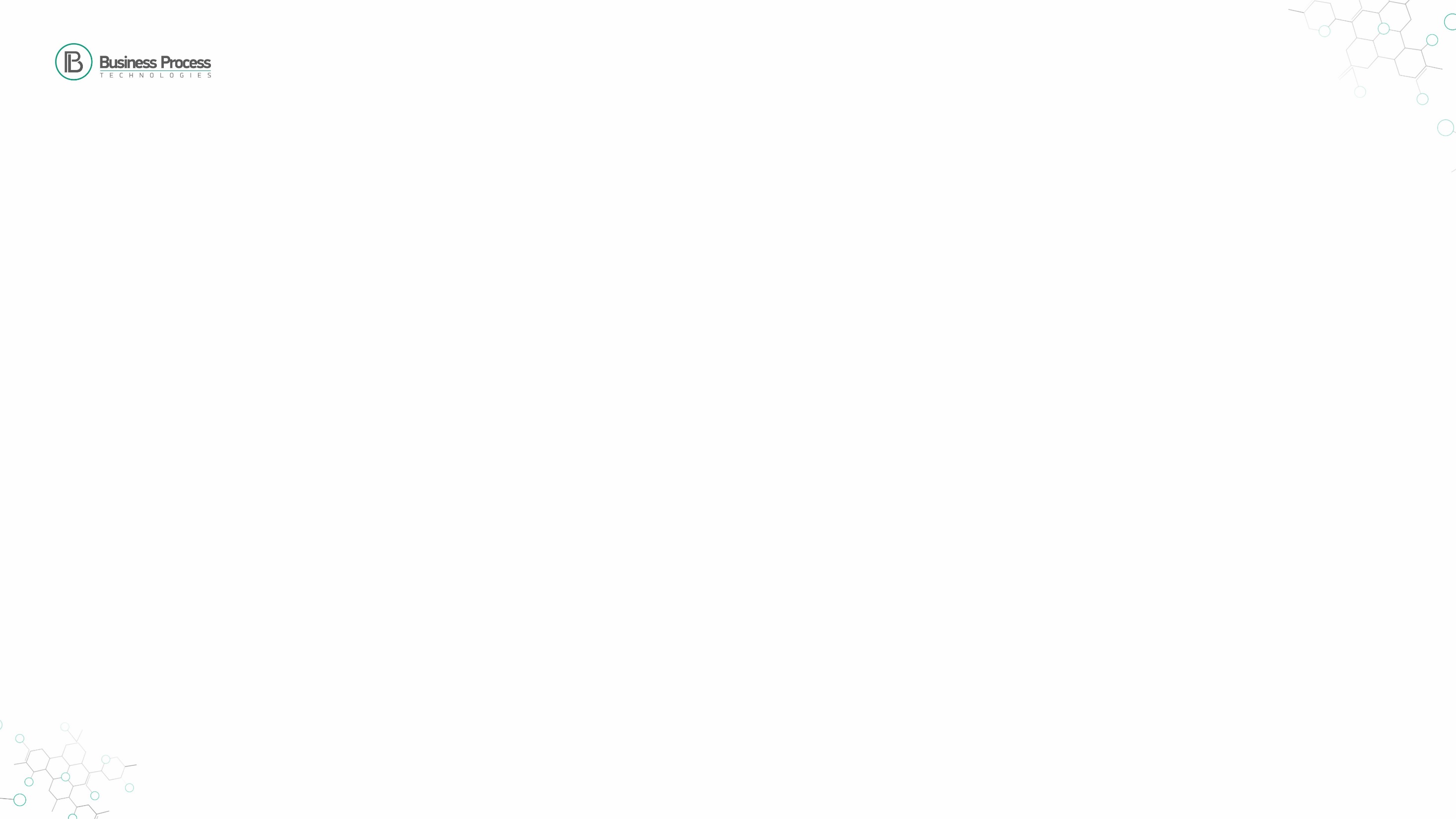 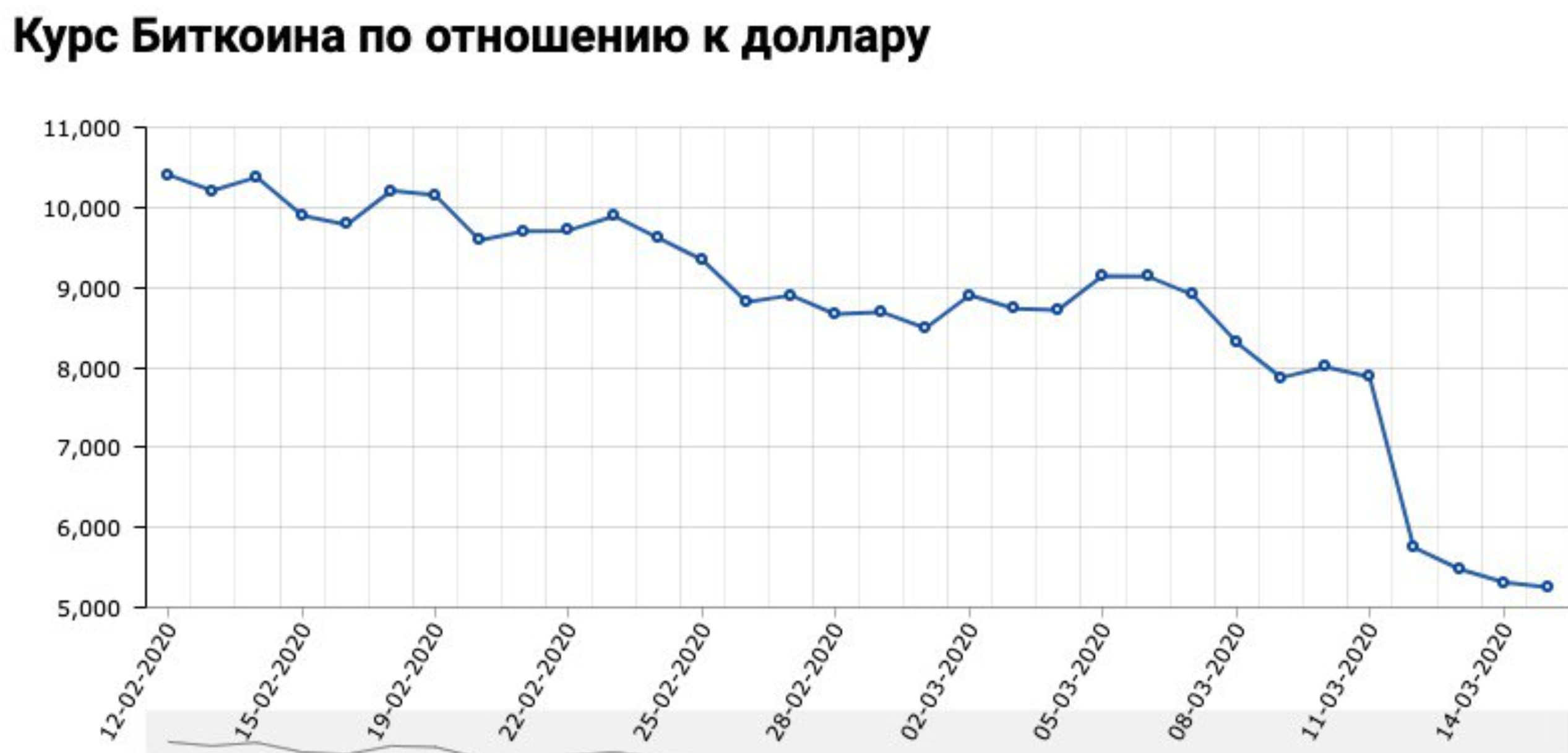 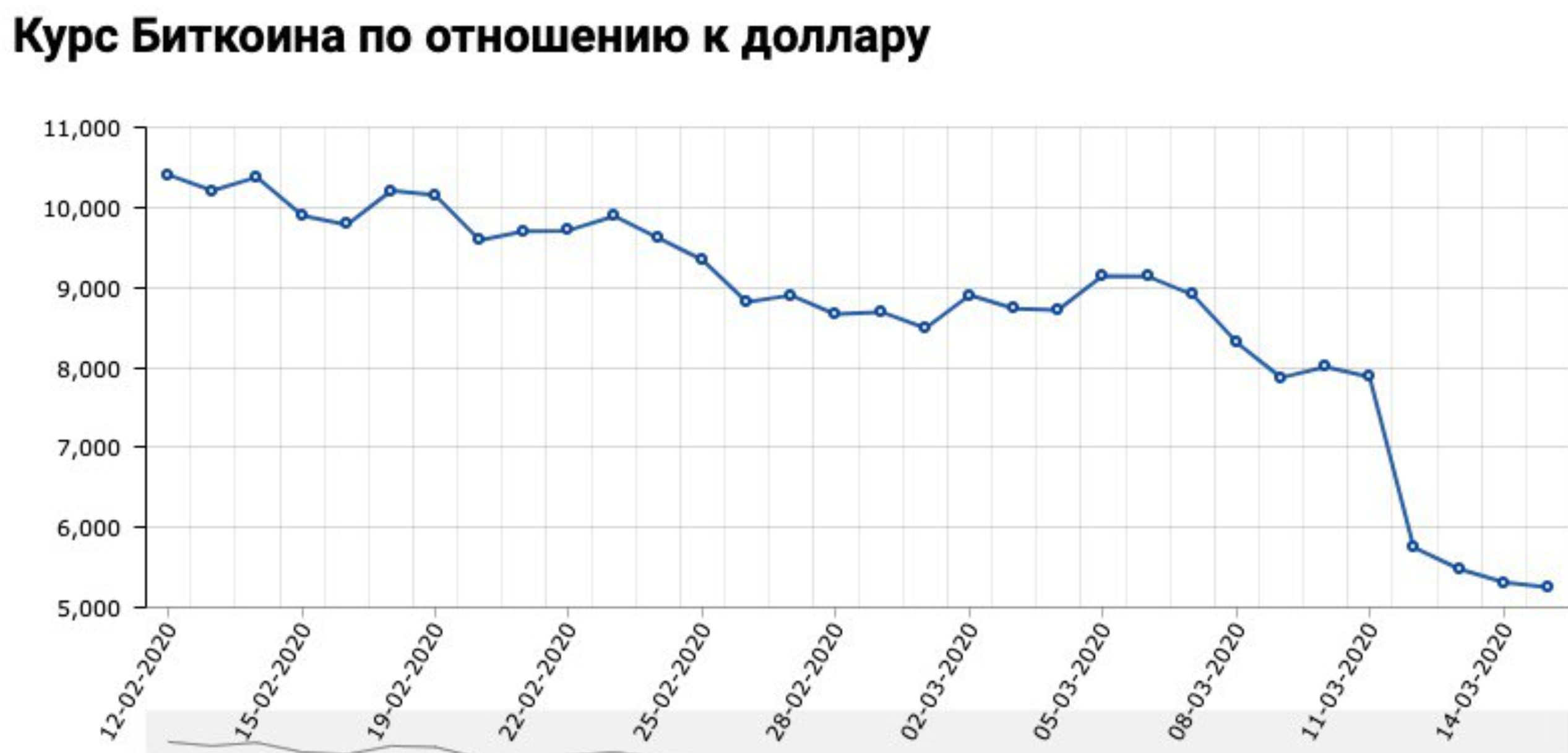 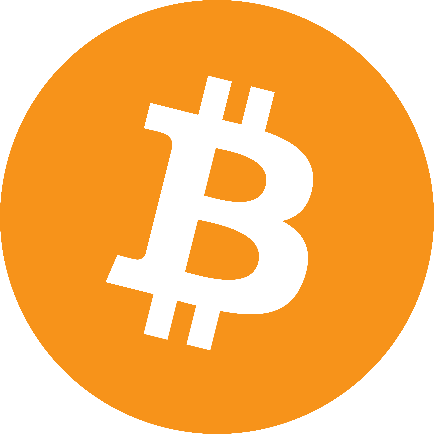 Курс Биткоин за 10 дней
- 4 500$
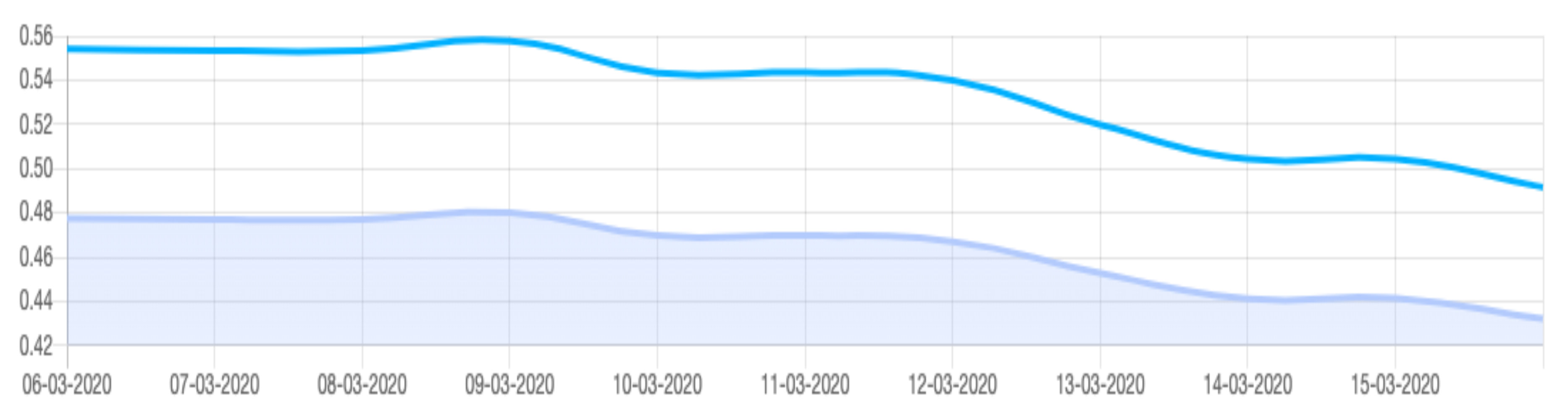 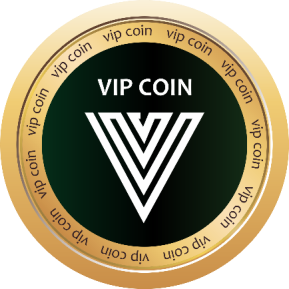 Курс Випкоин за 10 дней
- 0,05$
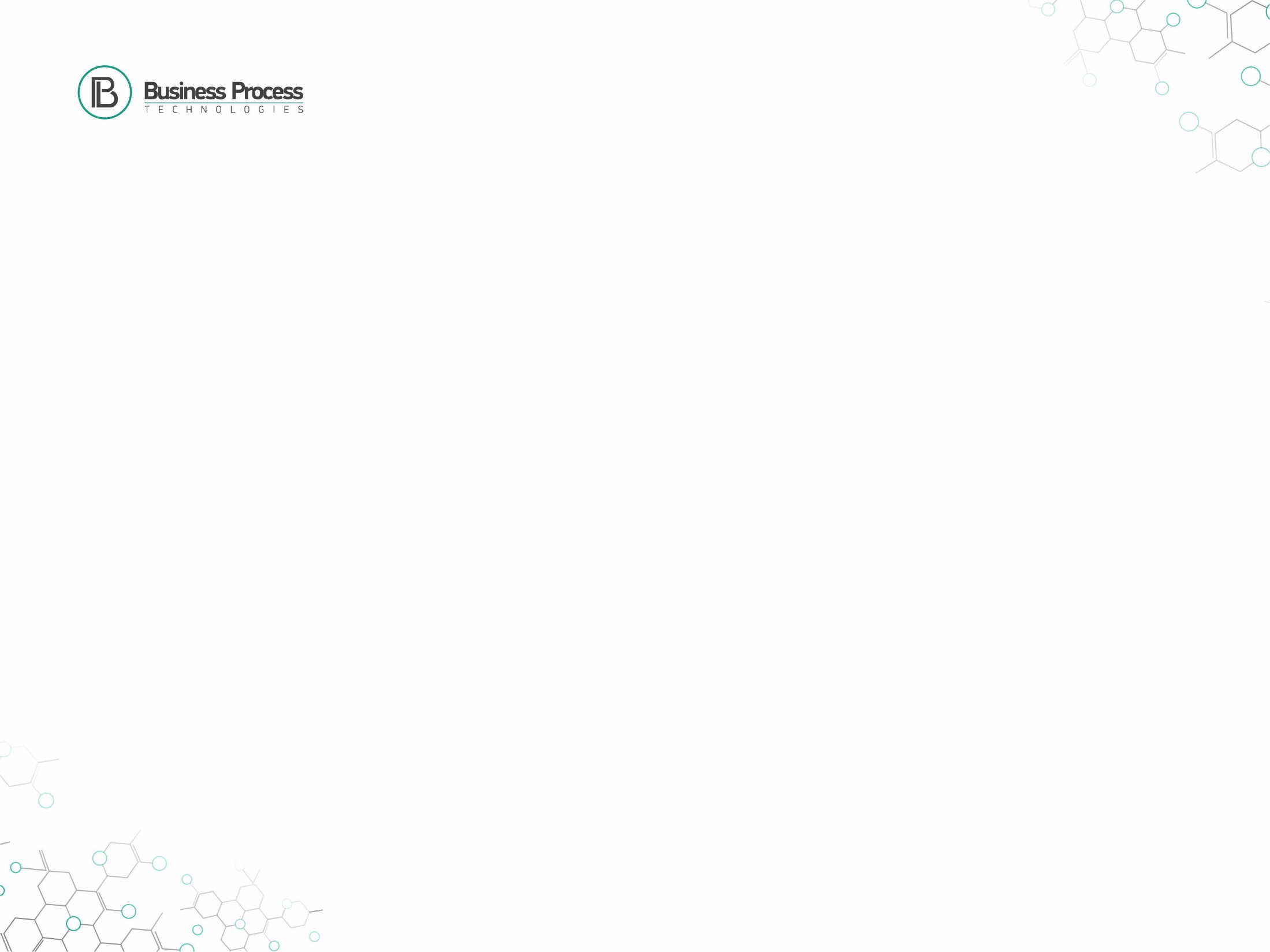 Доходы акционера
САМОЕ ИНТЕРЕСНОЕ
делится на 3 части
1%
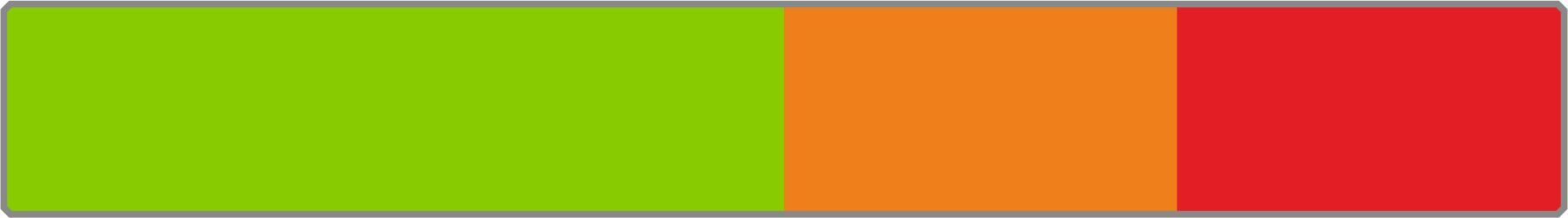 партнеру, который 
подключил мерчанта
50%
25%
уходит из 
системы
идёт владельцам 
долей
25%
-  50% делится между всеми инвесторами, согласно долевого участия
-  25% - дополнительная прибыль Инвестору от каждой продажи
от подключенного им мерчанта
-  25% - уходит на предэмиссионный кошелек (изымается из оборота)
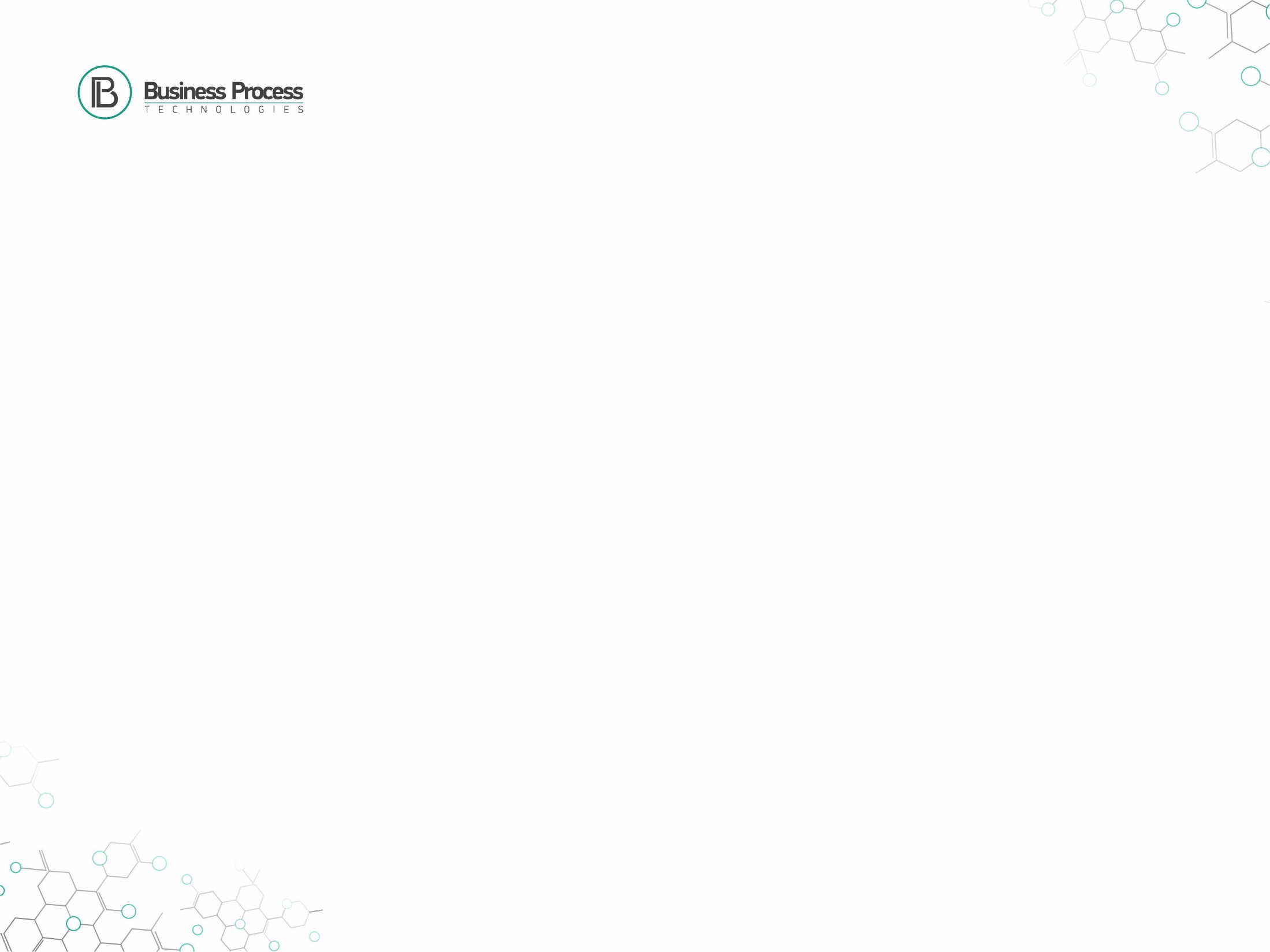 Гарантии для акционера
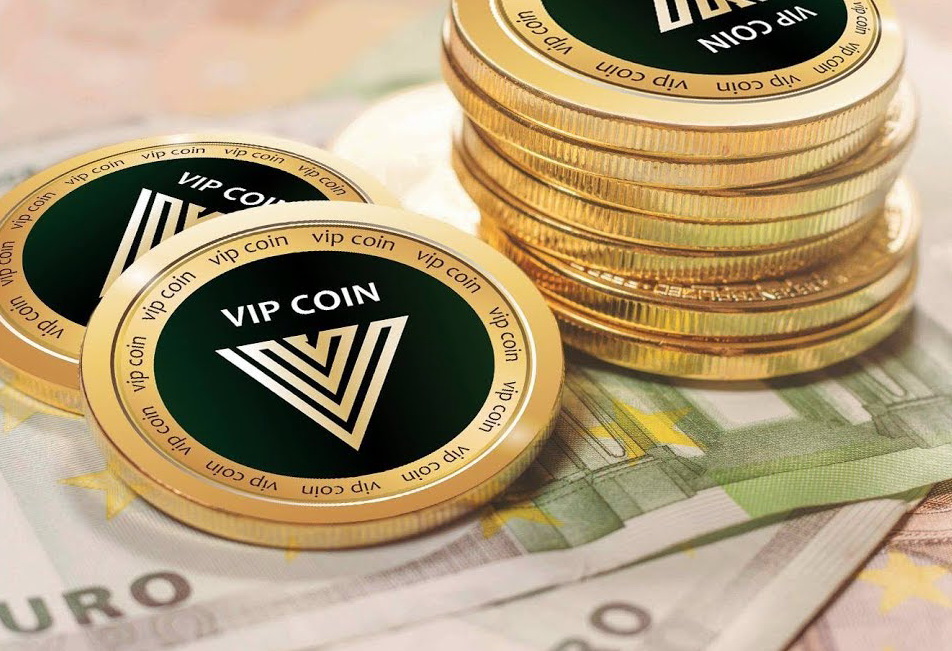 Возможность возврата стоимости за пакет токенов по требованию Инвестора через 12 месяцев после их покупки - криптовалютой Vipcoin.Gold по выгодной цене из фонда «Баунти» в автоматическом режиме.
В случае невозможности запуска проекта Платежной системы компания вернет Инвестору средства путем отчисления с других проектов или компенсацией в виде продуктов компании.
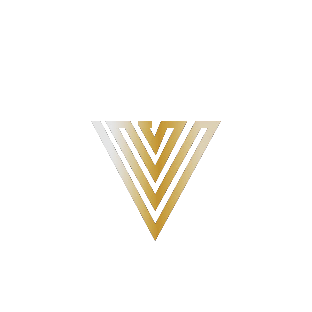 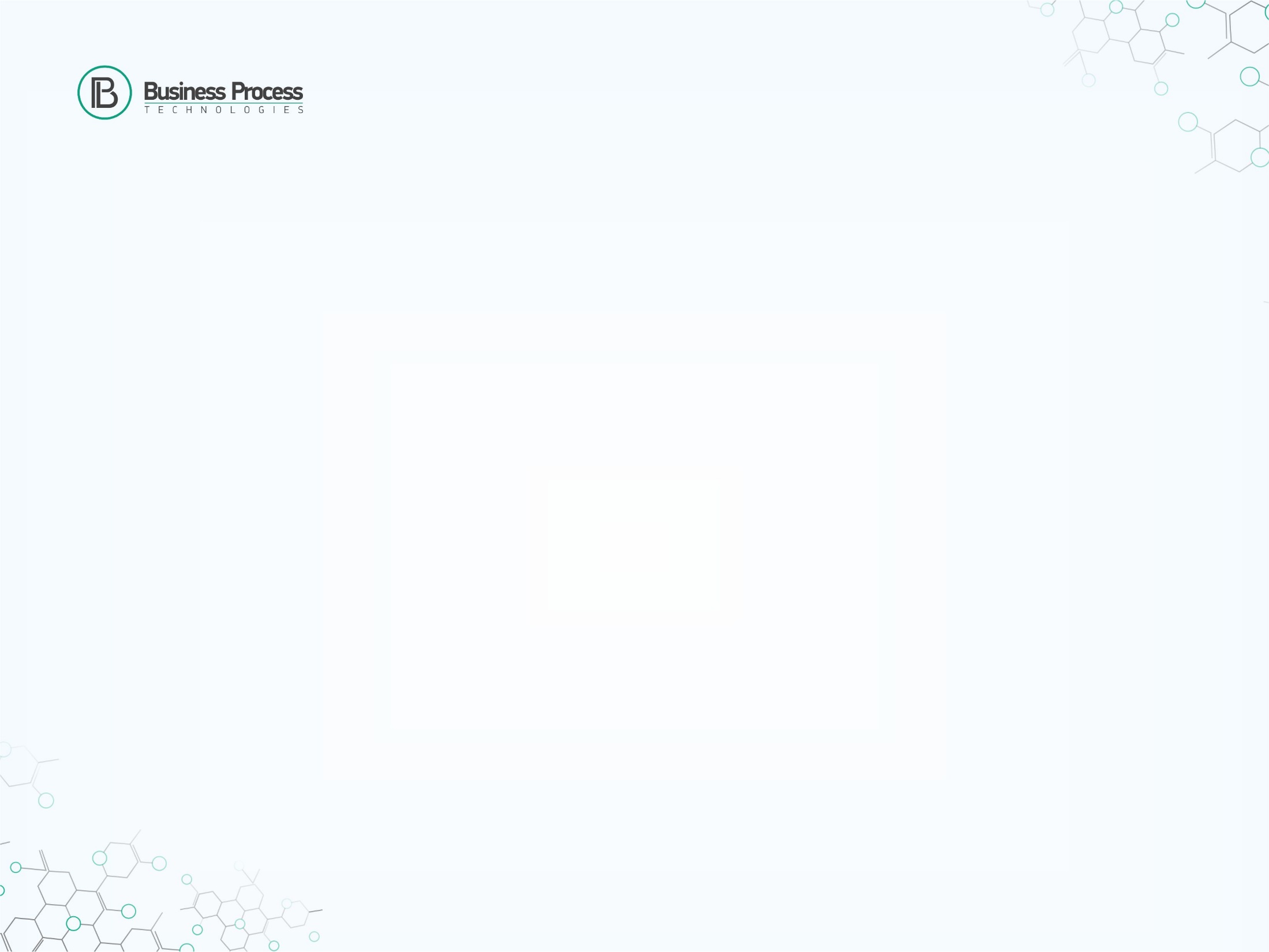 Пакеты акций VipCoin
Потенциальный доход от Бонуса долевого
Начальный
Стандартный
VIP
Цена:
150€
350€
1000€
Акций:
680
2 041
6 873
Потенциальный
доход за месяц:
≈ 100€
≈ 300€
≈ 1 000€
Инвестор
Инвестор 2
Инвестор 3
3000€
15 000€
33 000€
Цена:
Акций:
23 788
136 072
306 124
Потенциальный
доход за месяц:
≈ 3 500€
≈ 20 000€
≈ 45 000€
[Speaker Notes: У нас есть пакеты акций VipCoin. 
Каждый пакет имеет определенное количество акций и потенциальный доход.
Чем больше вы вкладываете в акции, тем больше вы будете получать дивидендов.

Например пакет начальный за 150 евро может давать потенциальный доход 100 евро в месяц, а пакет инвестор ценою 3000 евро может через пару лет приносить 4000 евро в месяц. 

Сейчас я покажу откуда такой потенциальный доход.]
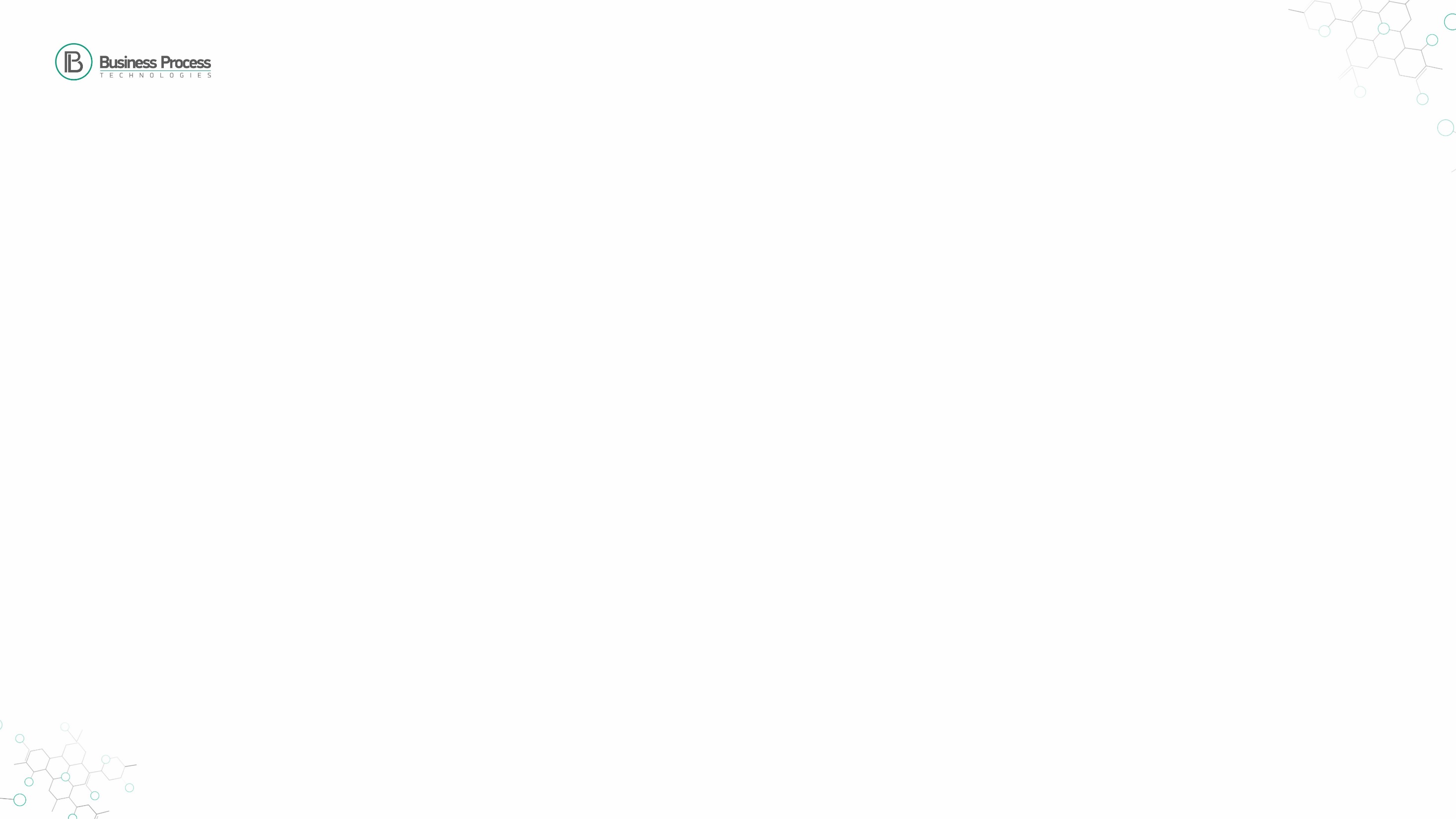 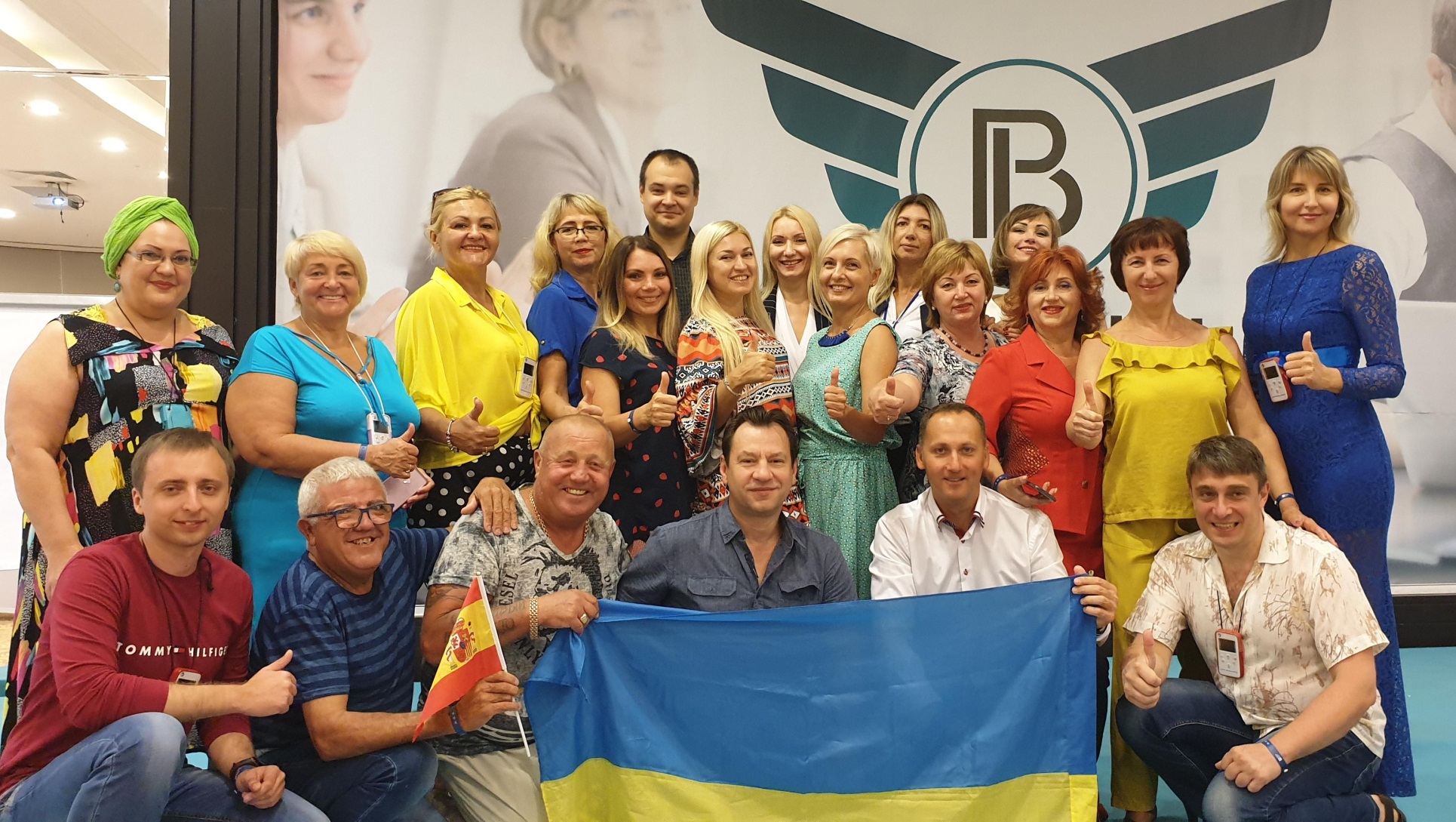 22 000€ 
за 8 недель
[Speaker Notes: Давайте представим что компания продала 9 миллиардов акций. 
Возьмем для примера объем транзакций bitcoin – более 8 миллиардов EUR в день.

Предположим, что спустя время наш объем транзакций достигает такого же уровня. 
Это означает, что комиссия, которая будет направляться на выплату дивидендов составит 1 271 705 000 EUR (миллиард двести семьдесят миллионов евро)

На одну акцию будет приходится 14 центов.
В этом случае владелец акций будет зарабатывать:
Начальный  – 125 euro в мес.
Стандарт  – 377 euro в мес.
VIP  – 1258 euro в мес.
Инвестор – 4 400 euro в мес.
Инвестор 2  – 25 166 euro в мес.
Инвестор 3  – 56 618 euro в мес.

Конечно же скептики возразят мол вы попробуйте достичь оборотов биткоина и тогда поговорим. На это есть простой ответ.]
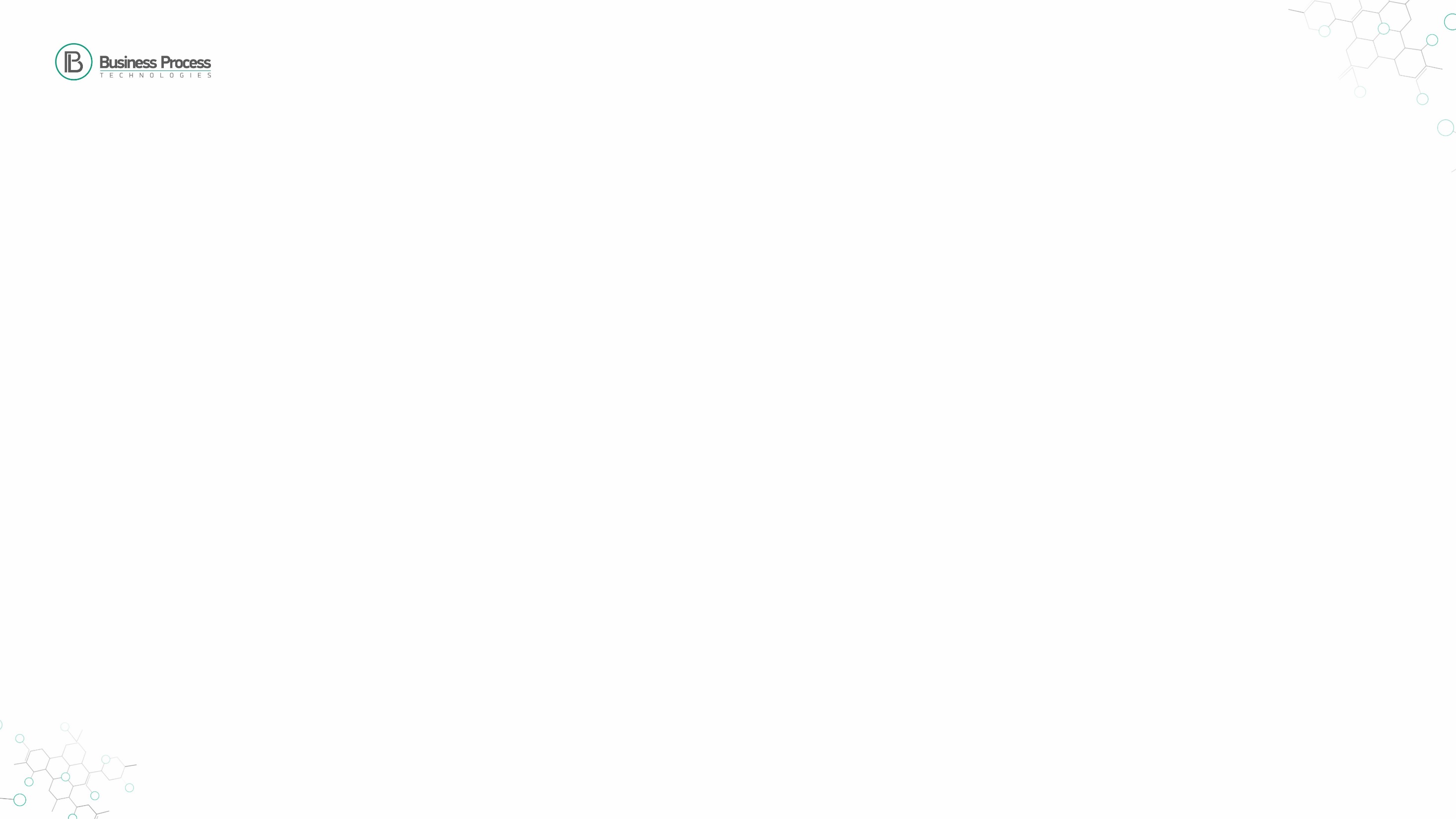 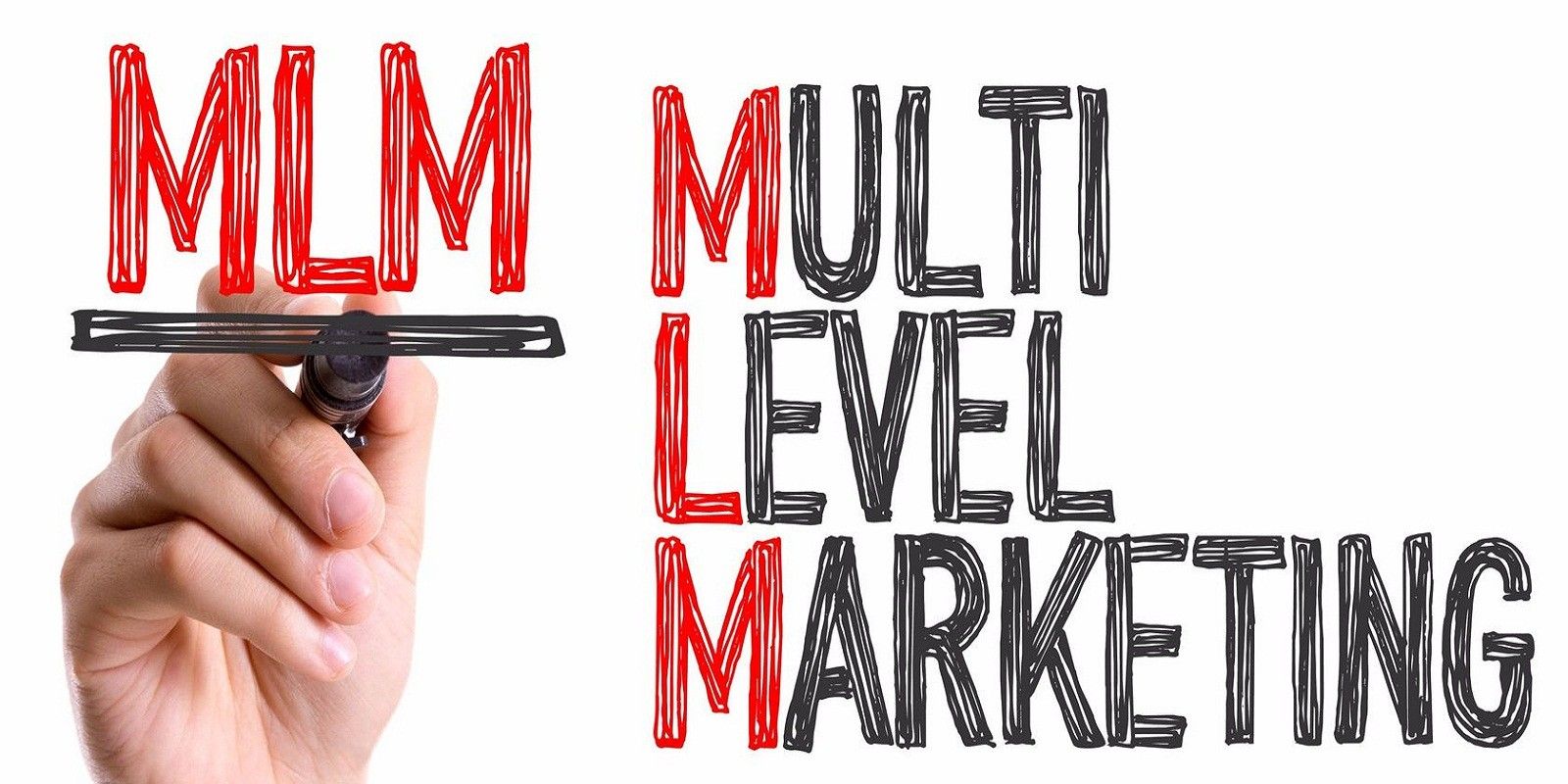 Что такое система?
«Под системой сетевого маркетинга имеем в виду точный, шаг за шагом, процесс, при помощи которого любой может построить свою денежную машину»
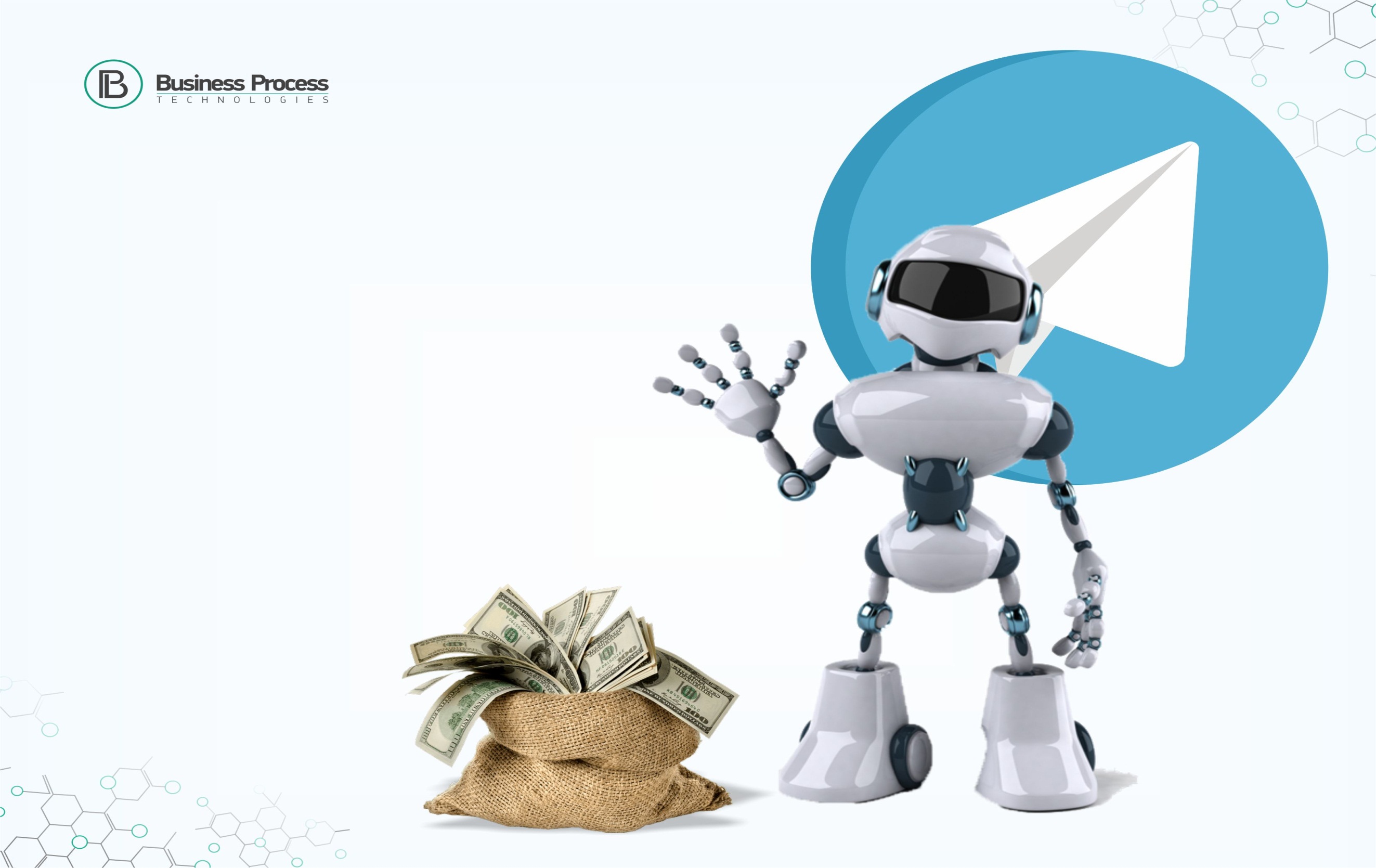 Автоматизтрованная система построения бизнеса с использованием чат-ботов Telegram
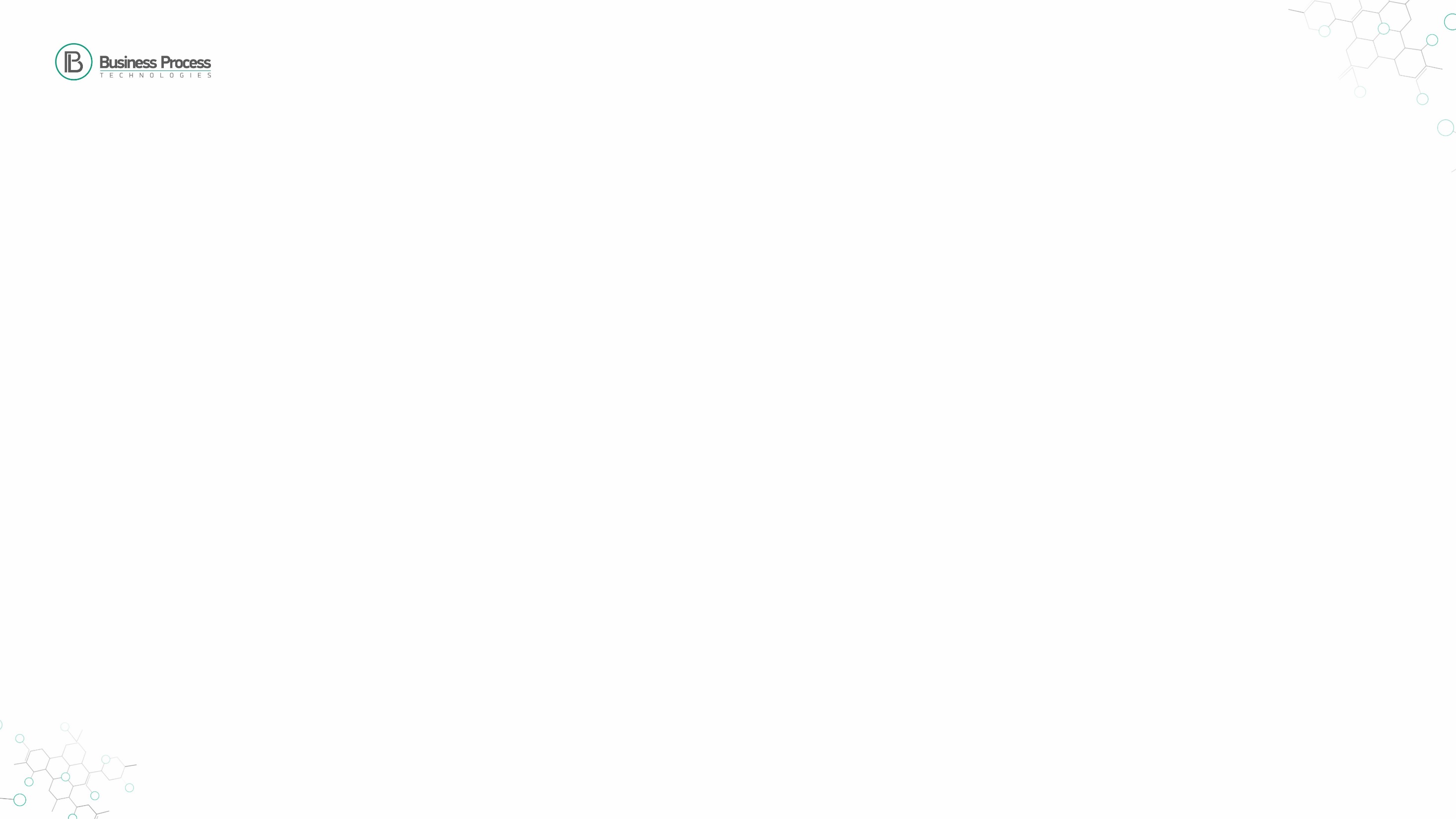 1 неделя
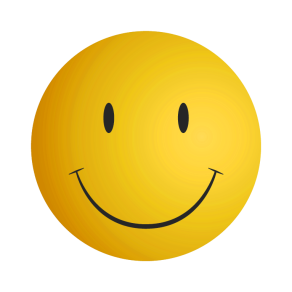 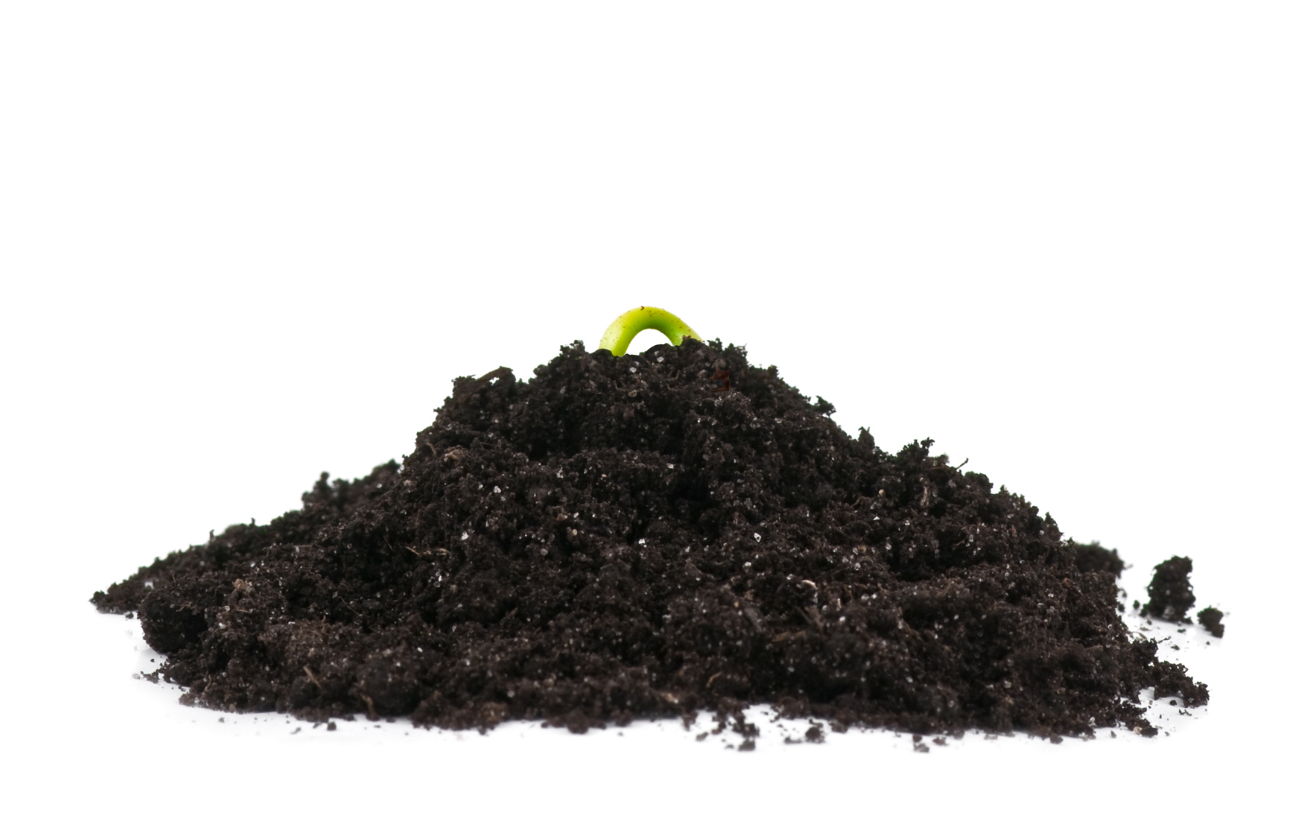 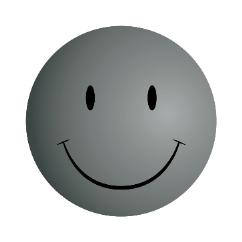 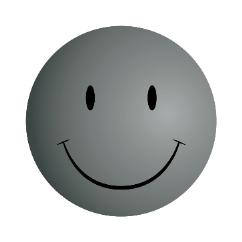 2х50€ = 100€ + 60 баллов
По 2 личных партнера в неделю
2х50€ = 100€ + 60 баллов
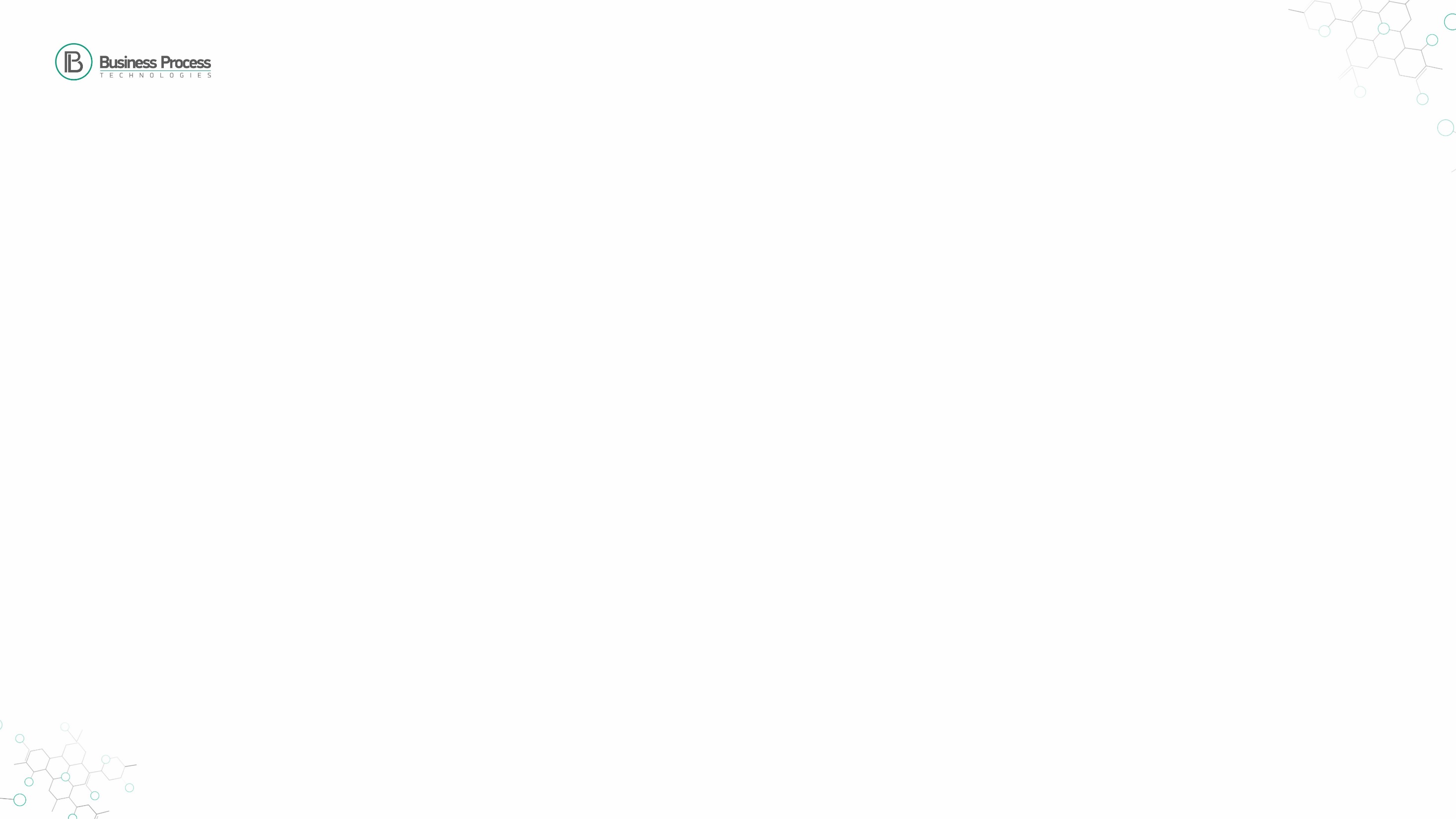 2 неделя
Вы приглашайте 2 личных и ваши 2 партнера приглашают по 2 личных партнера

2 ЛП + 4 = 6 новичков
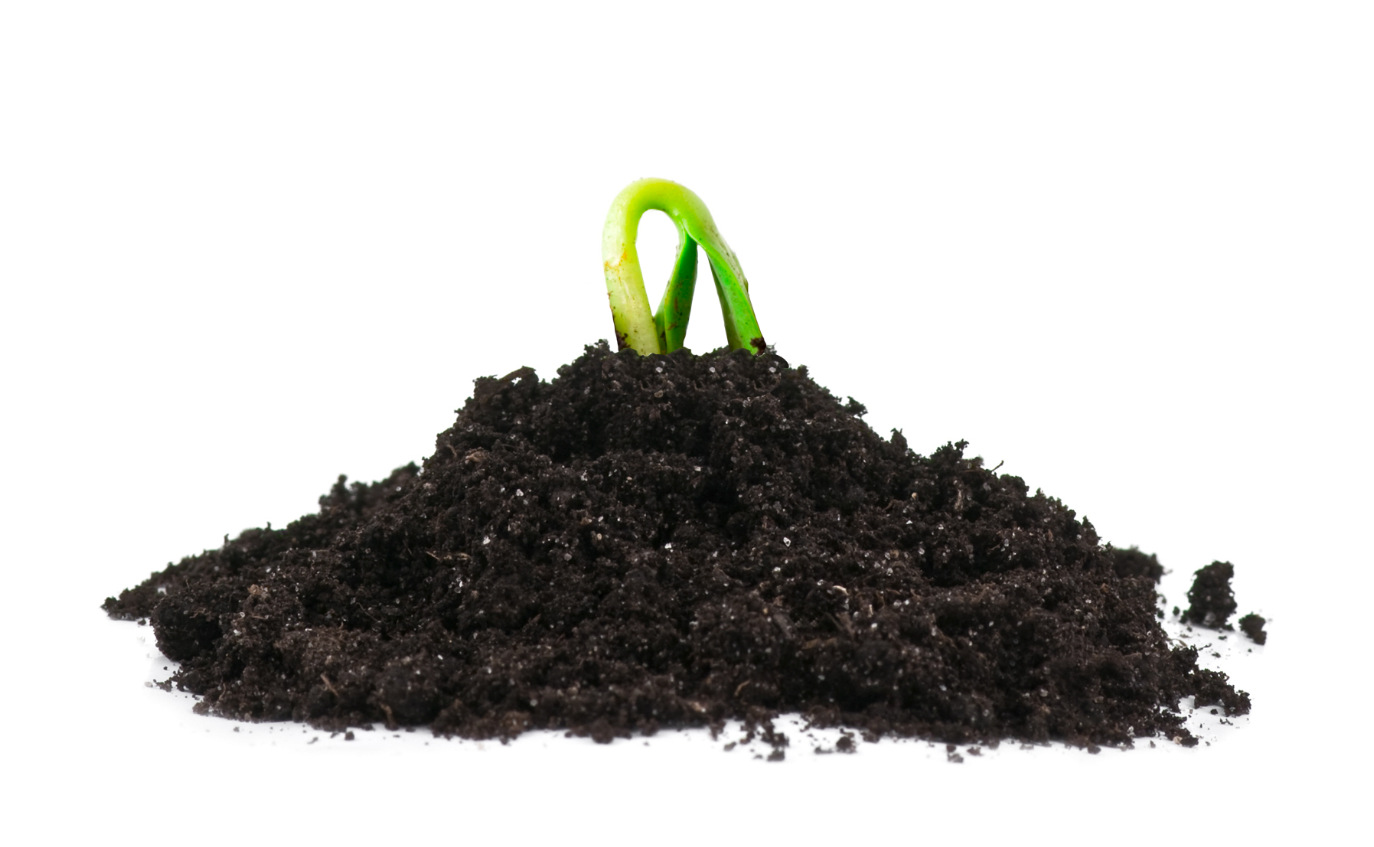 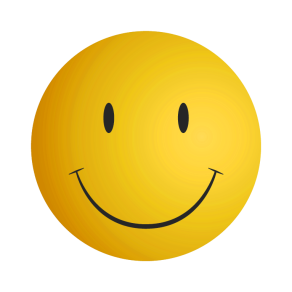 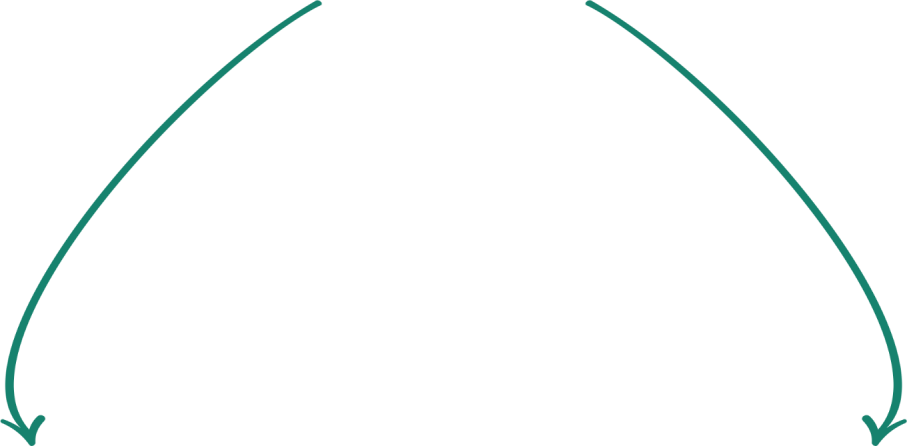 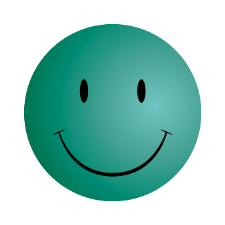 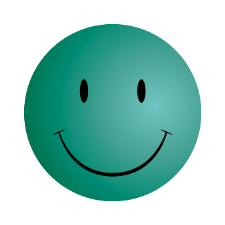 2х50€ = 100€ + 180 баллов
Результат 2 недель:
В команде 8 чел
Заработано 200€ + 240 баллов
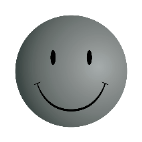 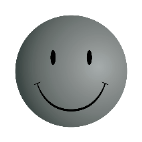 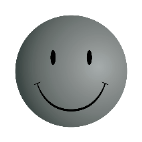 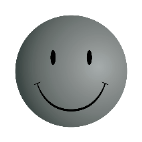 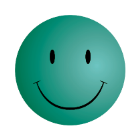 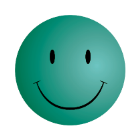 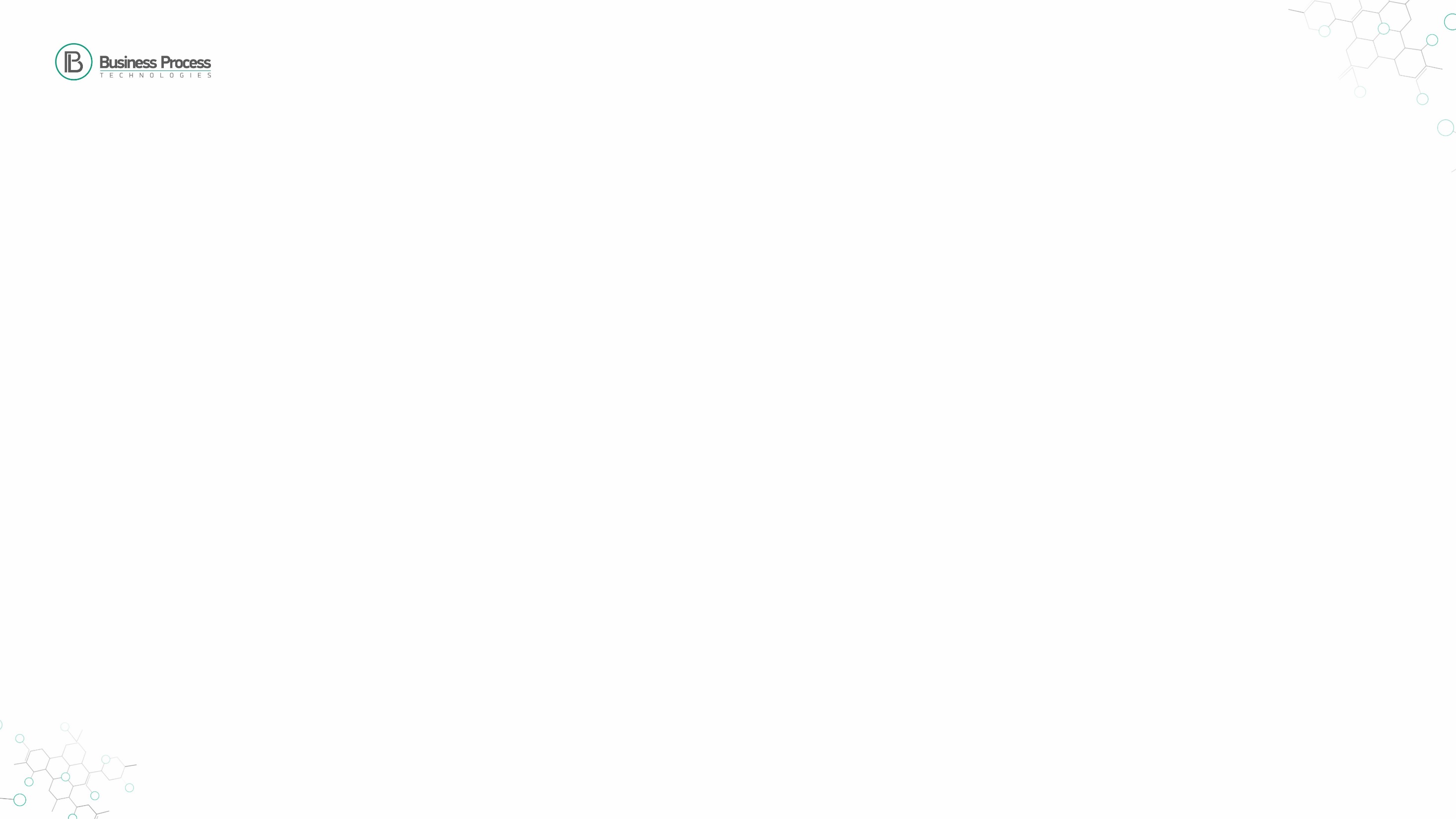 3 неделя
Вы приглашайте 2 личных и 8 партнеров вашей структуры приглашают по 2 личных партнера

2 ЛП + 16 = 18 новичков
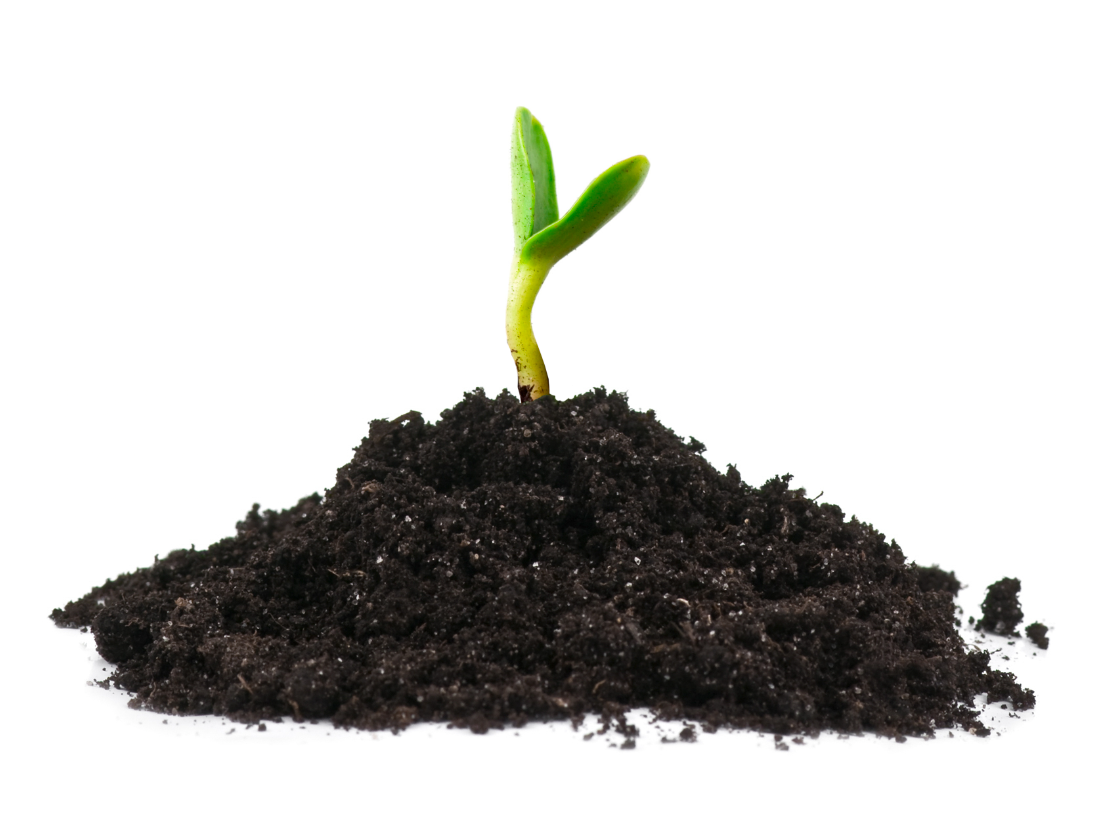 2х50€ = 100€ + 540 баллов
2х50€ = 100€ + 540 баллов
Результат 3 недель:
В команде 26 чел
Заработано 300€ + 780 баллов
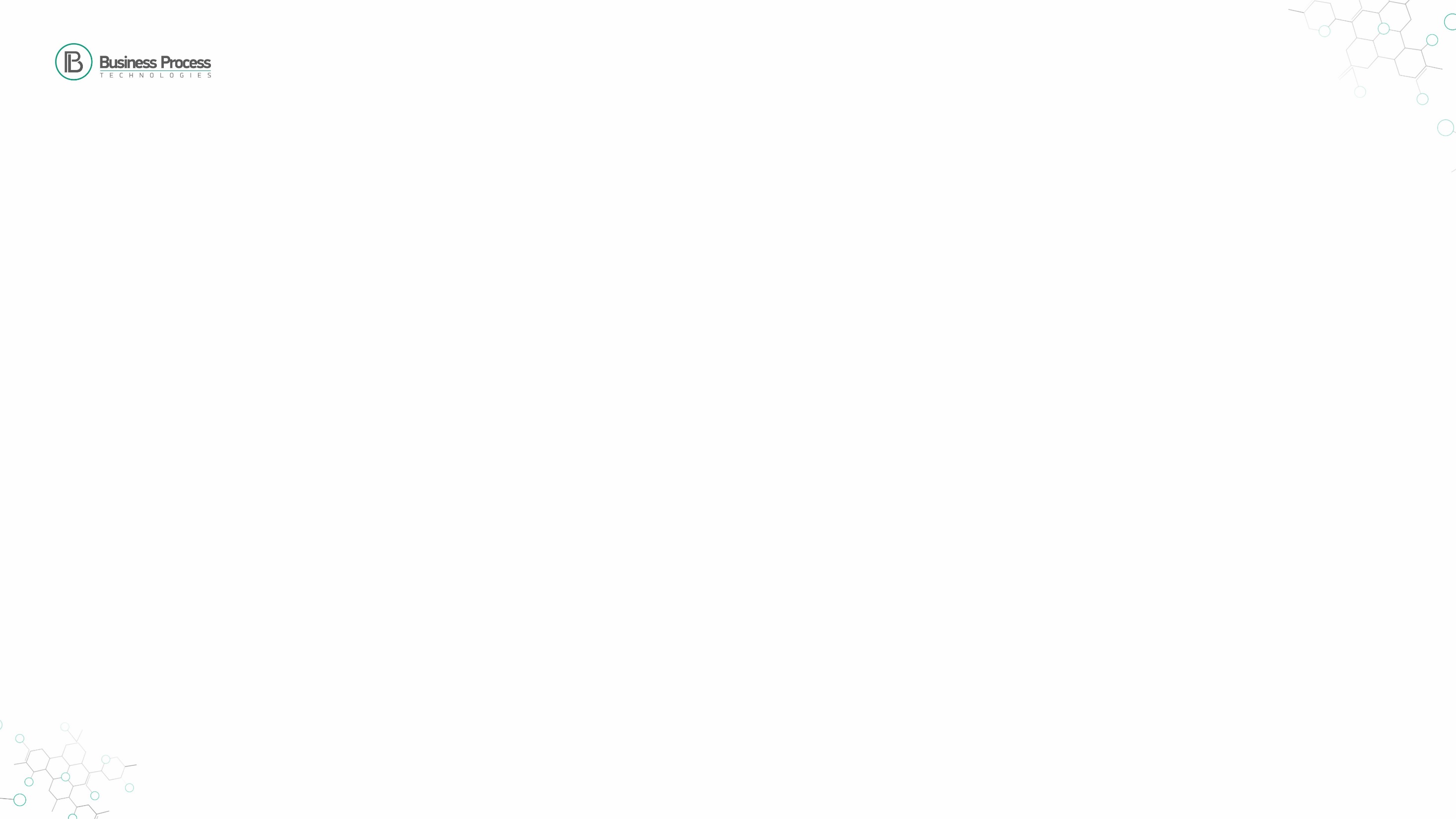 4 неделя
Вы приглашайте 2 личных и 26 партнеров вашей структуры приглашают по 2 личных партнера

2 ЛП + 52 = 54 новичков
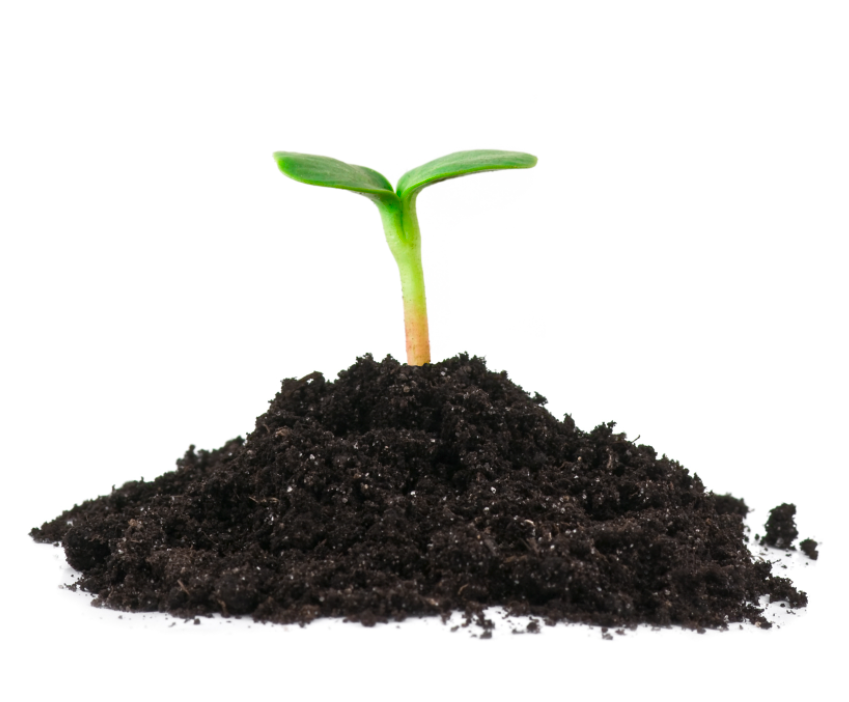 1620 баллов + 780 = 2400 баллов
Это 2 шага = 200€ и статус Консультант
По итогам 4-х Недель делаем закупку до пака Стандарт стоимостью 350€
Результат 4 недель:
В команде 80 чел
Статус Консультант!
Заработано 600€
Чистыми 250€ 
+ 600 баллов на остатке
2x50€ = 100€ +1620 баллов
[Speaker Notes: Давайте представим что компания продала 9 миллиардов акций. 
Возьмем для примера объем транзакций bitcoin – более 8 миллиардов EUR в день.

Предположим, что спустя время наш объем транзакций достигает такого же уровня. 
Это означает, что комиссия, которая будет направляться на выплату дивидендов составит 1 271 705 000 EUR (миллиард двести семьдесят миллионов евро)

На одну акцию будет приходится 14 центов.
В этом случае владелец акций будет зарабатывать:
Начальный  – 125 euro в мес.
Стандарт  – 377 euro в мес.
VIP  – 1258 euro в мес.
Инвестор – 4 400 euro в мес.
Инвестор 2  – 25 166 euro в мес.
Инвестор 3  – 56 618 euro в мес.

Конечно же скептики возразят мол вы попробуйте достичь оборотов биткоина и тогда поговорим. На это есть простой ответ.]
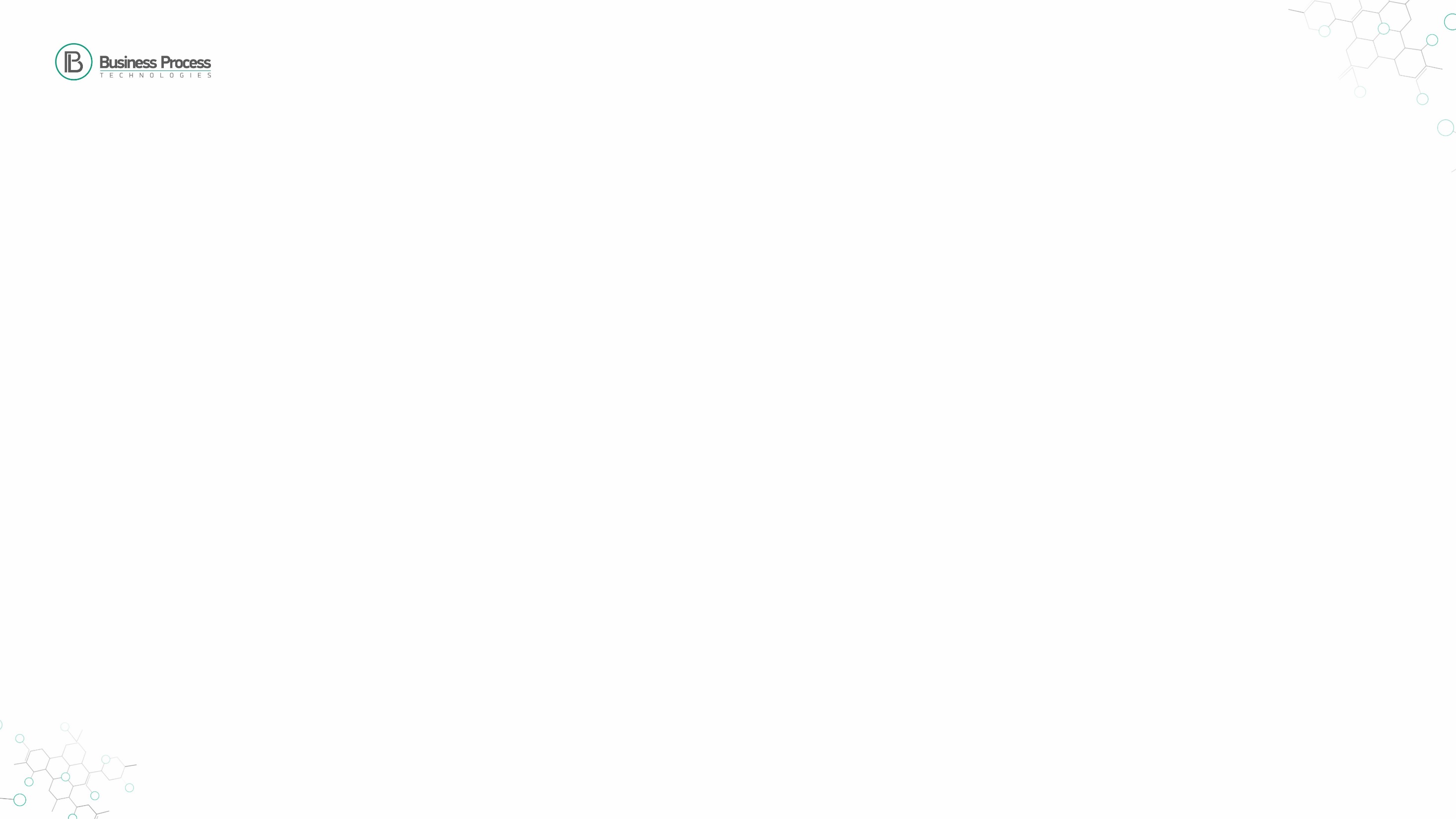 5 неделя
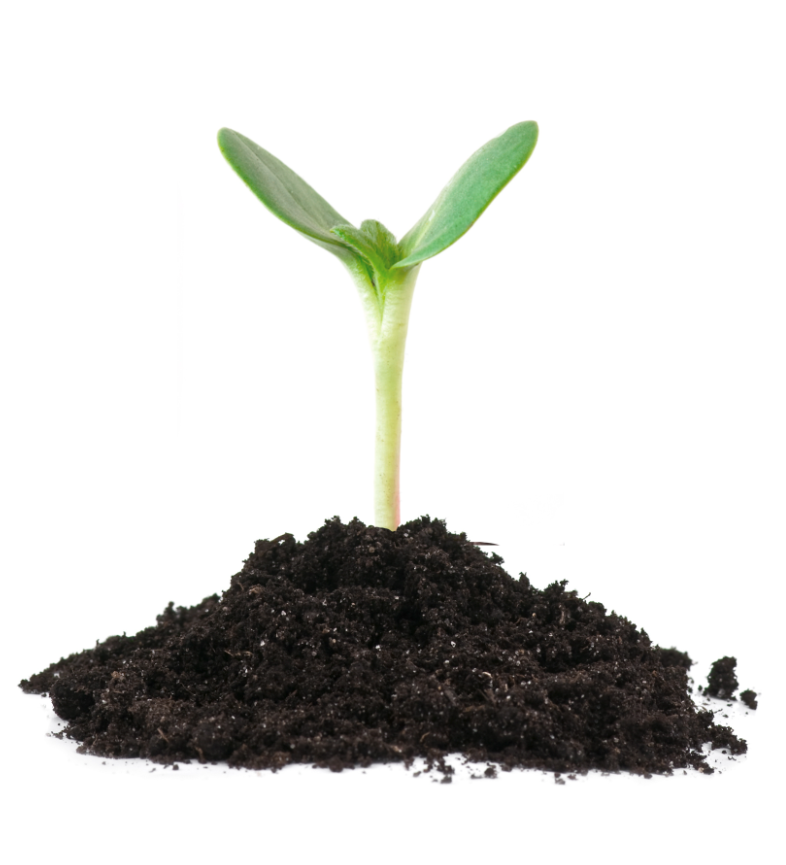 Вы приглашайте 2 личных и 80 партнеров вашей структуры приглашают по 2 личных партнера

2 ЛП + 160 = 162 новичков
По итогам 5-ти недель 2 ЛП делает апгрейд до пака Стандарт
4860 баллов + 600 +200= 5660 баллов
Это 6 шагов = 600€
Результат 5 недель:
В команде 242 чел
Всего закрыто 8 шагов
Заработано за неделю 840€ 
Чистыми за 5 недель 1190€
Чистыми 1190€
2x50€ = 100€ + 4860 баллов
2x70€ = 140€ +200 баллов
[Speaker Notes: Давайте представим что компания продала 9 миллиардов акций. 
Возьмем для примера объем транзакций bitcoin – более 8 миллиардов EUR в день.

Предположим, что спустя время наш объем транзакций достигает такого же уровня. 
Это означает, что комиссия, которая будет направляться на выплату дивидендов составит 1 271 705 000 EUR (миллиард двести семьдесят миллионов евро)

На одну акцию будет приходится 14 центов.
В этом случае владелец акций будет зарабатывать:
Начальный  – 125 euro в мес.
Стандарт  – 377 euro в мес.
VIP  – 1258 euro в мес.
Инвестор – 4 400 euro в мес.
Инвестор 2  – 25 166 euro в мес.
Инвестор 3  – 56 618 euro в мес.

Конечно же скептики возразят мол вы попробуйте достичь оборотов биткоина и тогда поговорим. На это есть простой ответ.]
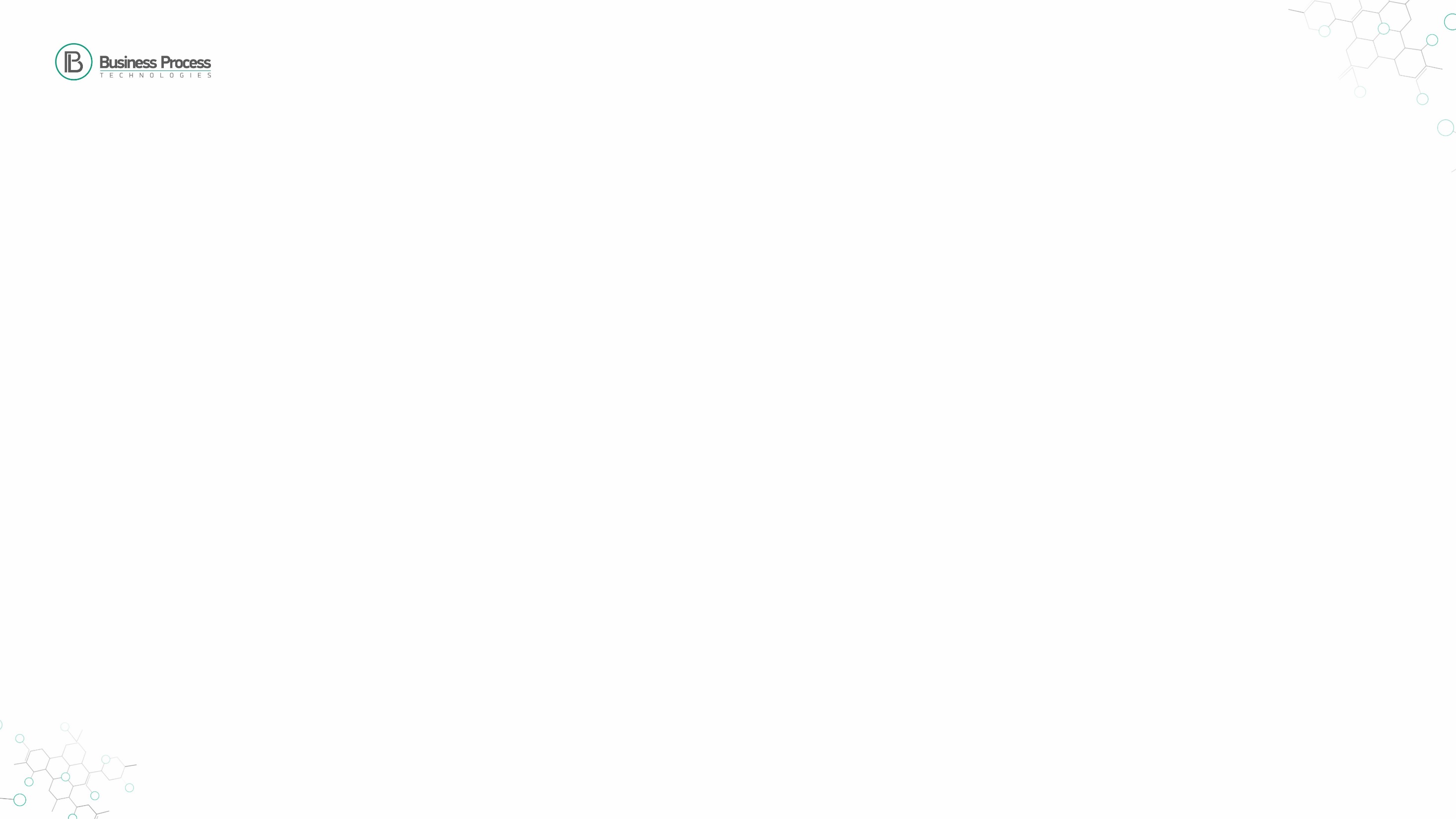 6 неделя
Покупает пакет VIP
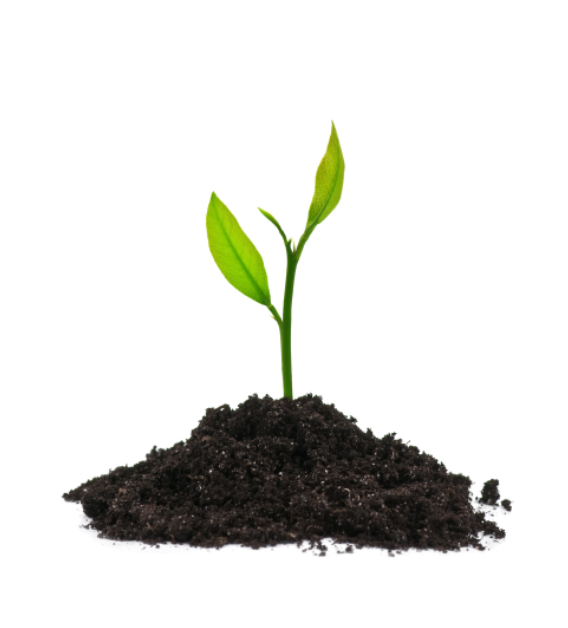 Вы приглашайте 2 личных и 242 партнера вашей структуры приглашают по 2 личных партнера

2 ЛП + 484 = 486 новичков
По итогам 6-й недели, приглашённые 2 недели делают апгрейд до пака Стандарт
14 580баллов + 260  + 600= 15440 баллов
Это 17 шагов = 1700€ и статус Менеджер
Результат 6 недель:
В команде 728 чел
Всего закрыто 25 шагов Менеджер
Заработано за неделю 1940€ 
Чистыми за 6 недель 2130€
Чистыми 2130€
Покупка пакета VIP
2х50€ = 100€ + 14 580 баллов
2х70€= 140€ +600 баллов
[Speaker Notes: Давайте представим что компания продала 9 миллиардов акций. 
Возьмем для примера объем транзакций bitcoin – более 8 миллиардов EUR в день.

Предположим, что спустя время наш объем транзакций достигает такого же уровня. 
Это означает, что комиссия, которая будет направляться на выплату дивидендов составит 1 271 705 000 EUR (миллиард двести семьдесят миллионов евро)

На одну акцию будет приходится 14 центов.
В этом случае владелец акций будет зарабатывать:
Начальный  – 125 euro в мес.
Стандарт  – 377 euro в мес.
VIP  – 1258 euro в мес.
Инвестор – 4 400 euro в мес.
Инвестор 2  – 25 166 euro в мес.
Инвестор 3  – 56 618 euro в мес.

Конечно же скептики возразят мол вы попробуйте достичь оборотов биткоина и тогда поговорим. На это есть простой ответ.]
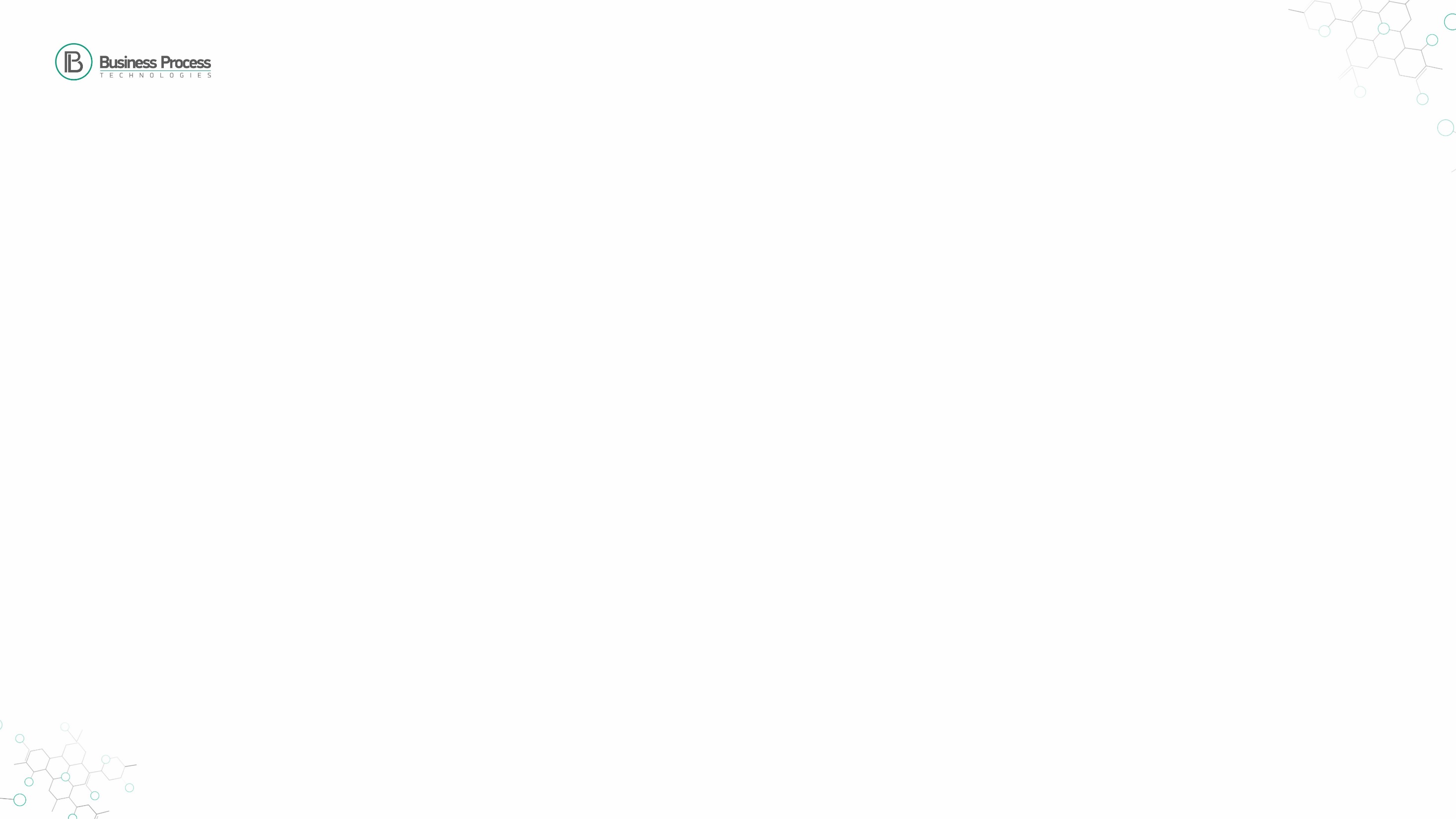 7 неделя
Покупает пакет Инвестор
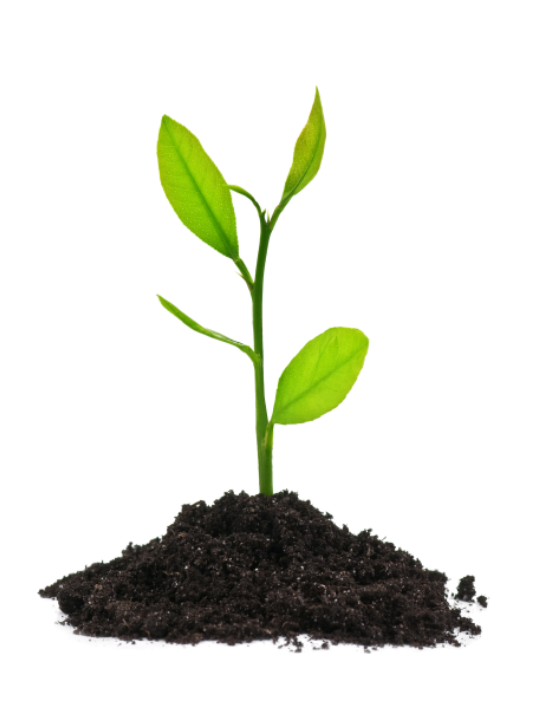 Вы приглашайте 2 личных и 728 партнера вашей структуры приглашают по 2 личных партнера

2 ЛП + 1456 = 1458 новичков
По итогам 7-й недели - приглашённые 3 недели делают покупку до пака Стандарт
43 740 баллов + 140 + 1800= 45 680 баллов
Это 50 шагов = 5000€ статус Топ-Менеджер
Результат 7 недель:
В команде 2186 чел
Всего закрыто 75 шагов Топ-менеджер
Заработано за неделю 5240€ 
Чистыми за 7 недель 4370€
Чистыми 4370€
Покупка пакета ИНВЕСТОР
2х50€ = 100€ + 43 740 баллов
2х70€= 140€ + 1800 баллов
[Speaker Notes: Давайте представим что компания продала 9 миллиардов акций. 
Возьмем для примера объем транзакций bitcoin – более 8 миллиардов EUR в день.

Предположим, что спустя время наш объем транзакций достигает такого же уровня. 
Это означает, что комиссия, которая будет направляться на выплату дивидендов составит 1 271 705 000 EUR (миллиард двести семьдесят миллионов евро)

На одну акцию будет приходится 14 центов.
В этом случае владелец акций будет зарабатывать:
Начальный  – 125 euro в мес.
Стандарт  – 377 euro в мес.
VIP  – 1258 euro в мес.
Инвестор – 4 400 euro в мес.
Инвестор 2  – 25 166 euro в мес.
Инвестор 3  – 56 618 euro в мес.

Конечно же скептики возразят мол вы попробуйте достичь оборотов биткоина и тогда поговорим. На это есть простой ответ.]
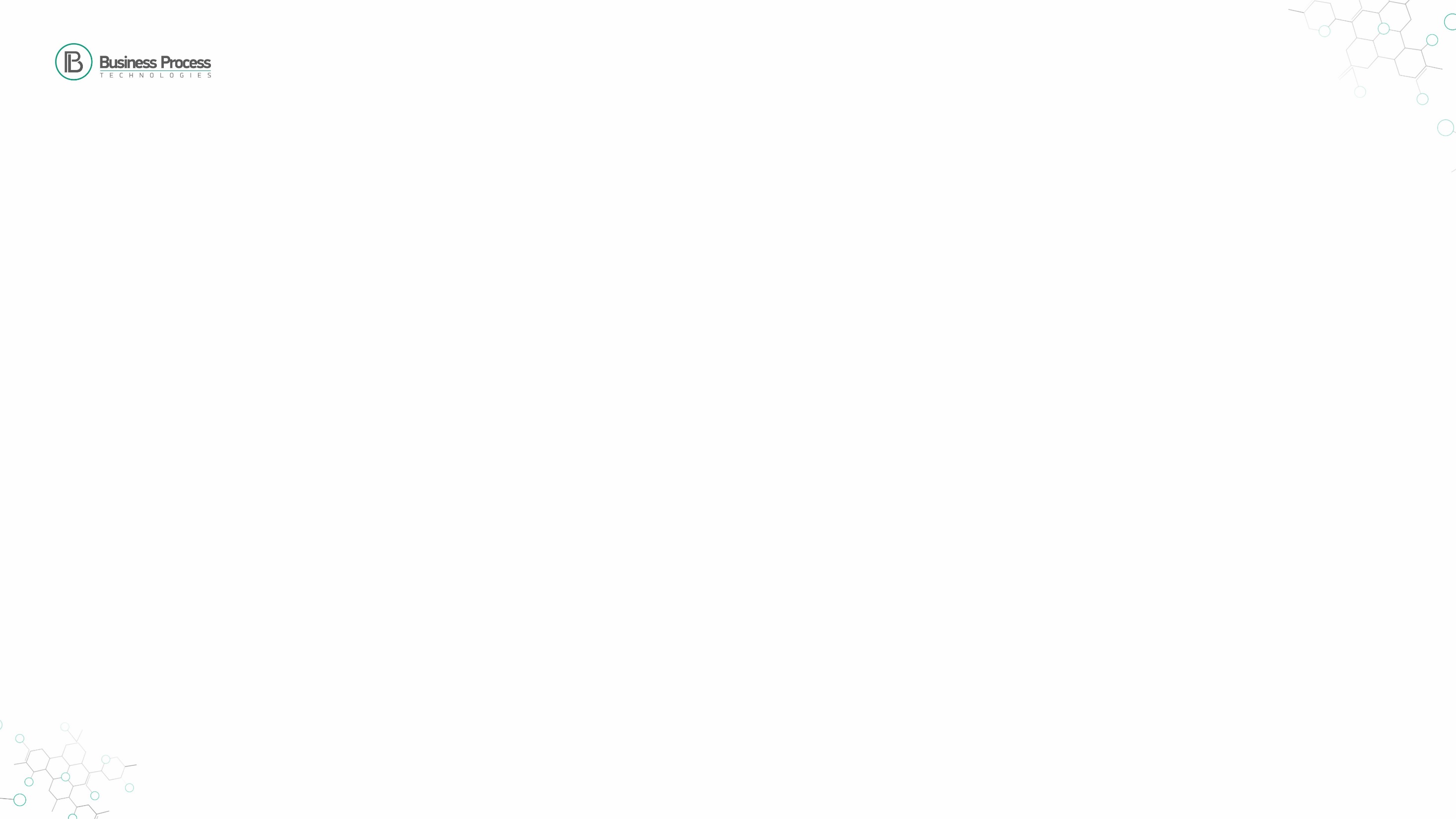 2000€ - Бонус за скорость
8 неделя
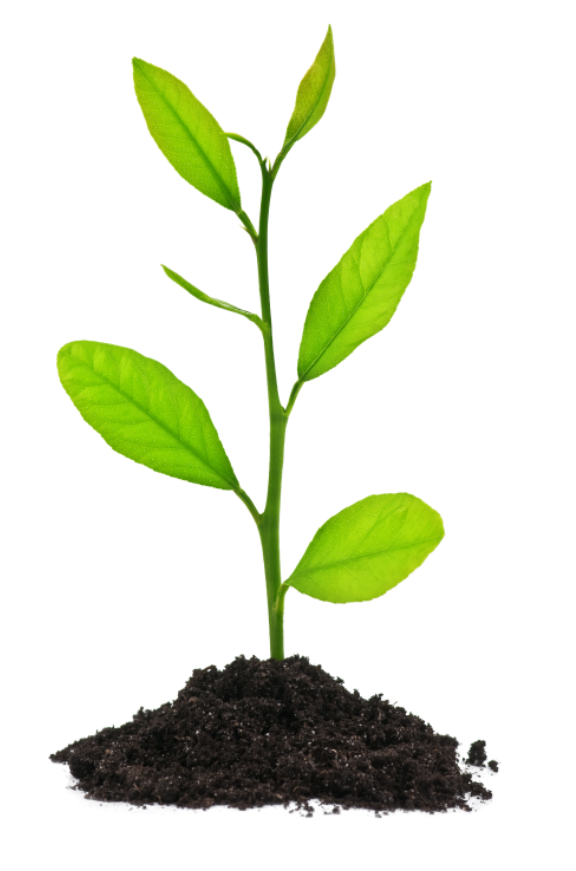 Вы приглашайте 2 личных и 2186 партнеров вашей структуры приглашают по 2 личных партнера

2 ЛП + 4372 = 4374 новичков
По итогам 7-й недели, приглашённые 3 недели делают апгрейд до пака Стандарт
131 220 баллов + 680 + 5400= 137 300 баллов
Это 152 шага = 15 200€ статус Директор
Результат 8 недель:
В команде 6560 чел
Всего закрыто 227 шагов Директор
Заработано за неделю 15440€ 
Чистыми за 8 недель 21810€
Чистыми 21 810€
2х50€ = 100€ + 131 220 баллов
2х70€ = 140€ + 5400 баллов
[Speaker Notes: Давайте представим что компания продала 9 миллиардов акций. 
Возьмем для примера объем транзакций bitcoin – более 8 миллиардов EUR в день.

Предположим, что спустя время наш объем транзакций достигает такого же уровня. 
Это означает, что комиссия, которая будет направляться на выплату дивидендов составит 1 271 705 000 EUR (миллиард двести семьдесят миллионов евро)

На одну акцию будет приходится 14 центов.
В этом случае владелец акций будет зарабатывать:
Начальный  – 125 euro в мес.
Стандарт  – 377 euro в мес.
VIP  – 1258 euro в мес.
Инвестор – 4 400 euro в мес.
Инвестор 2  – 25 166 euro в мес.
Инвестор 3  – 56 618 euro в мес.

Конечно же скептики возразят мол вы попробуйте достичь оборотов биткоина и тогда поговорим. На это есть простой ответ.]
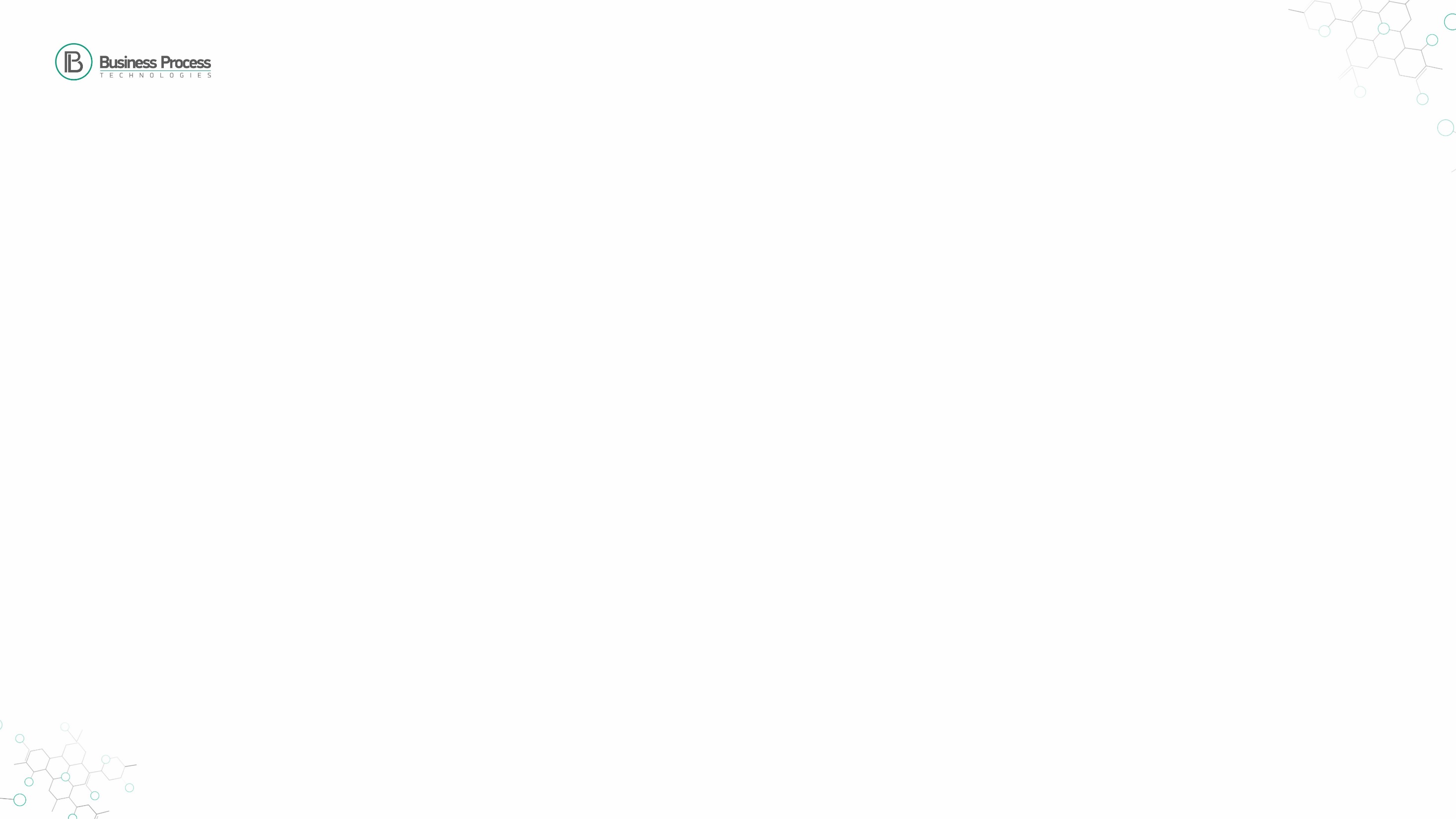 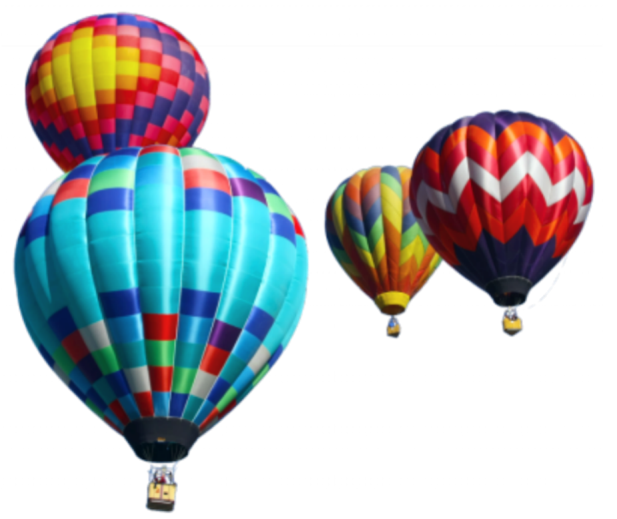 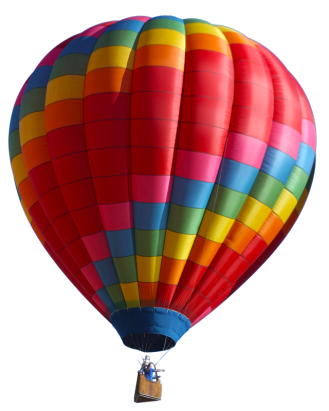 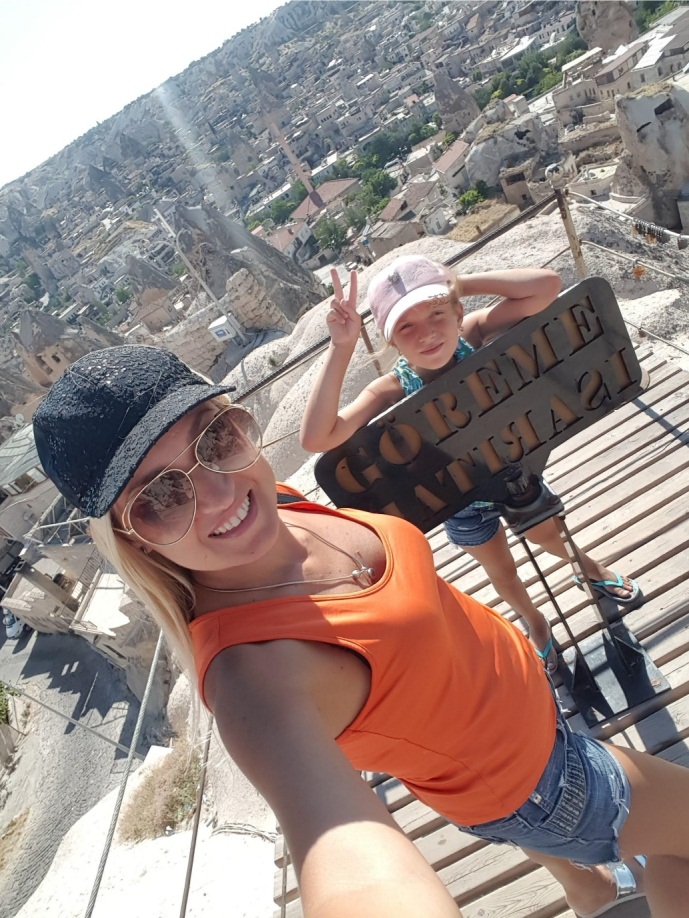 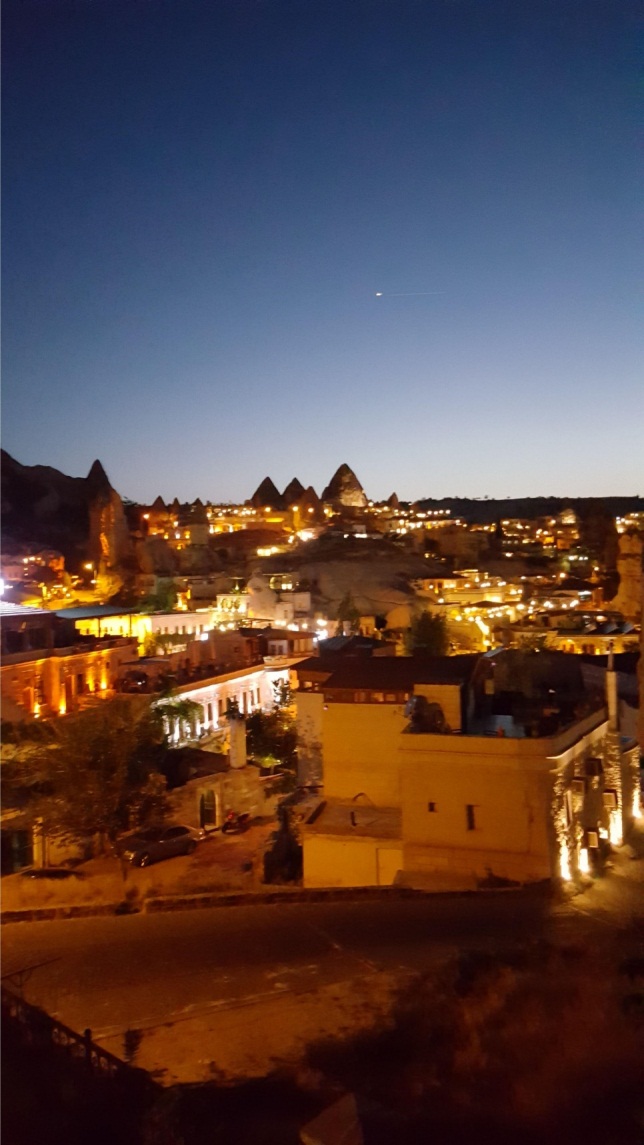 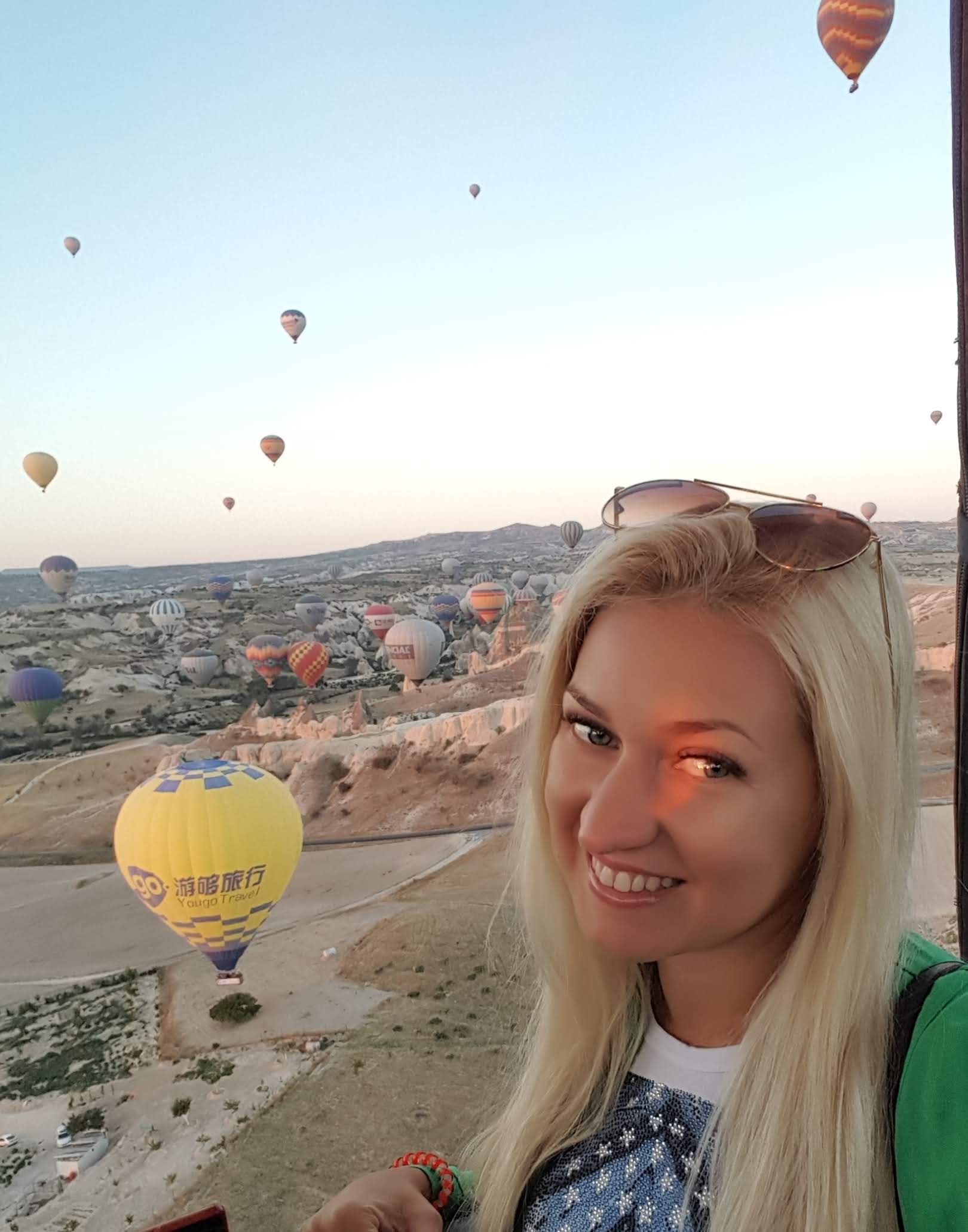 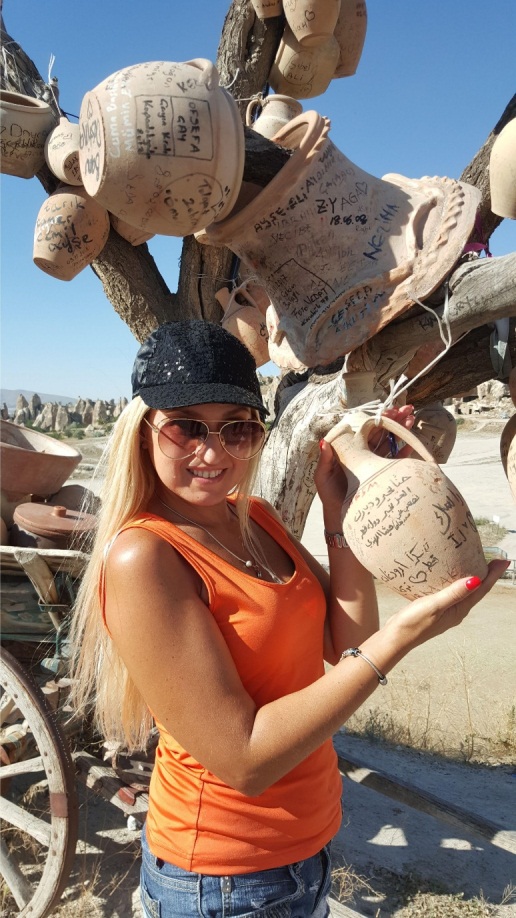 #autopilot   #cappadocia
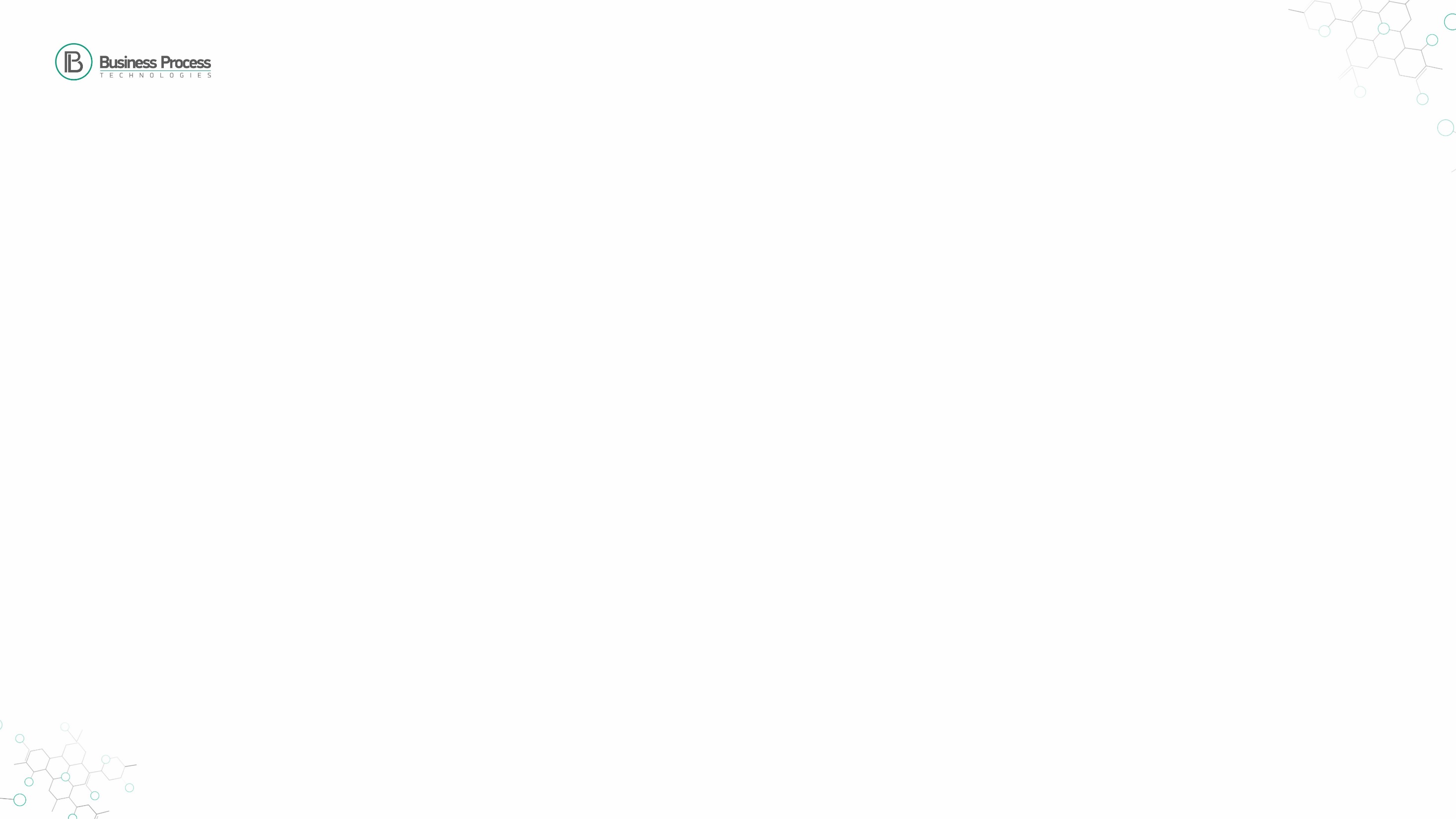 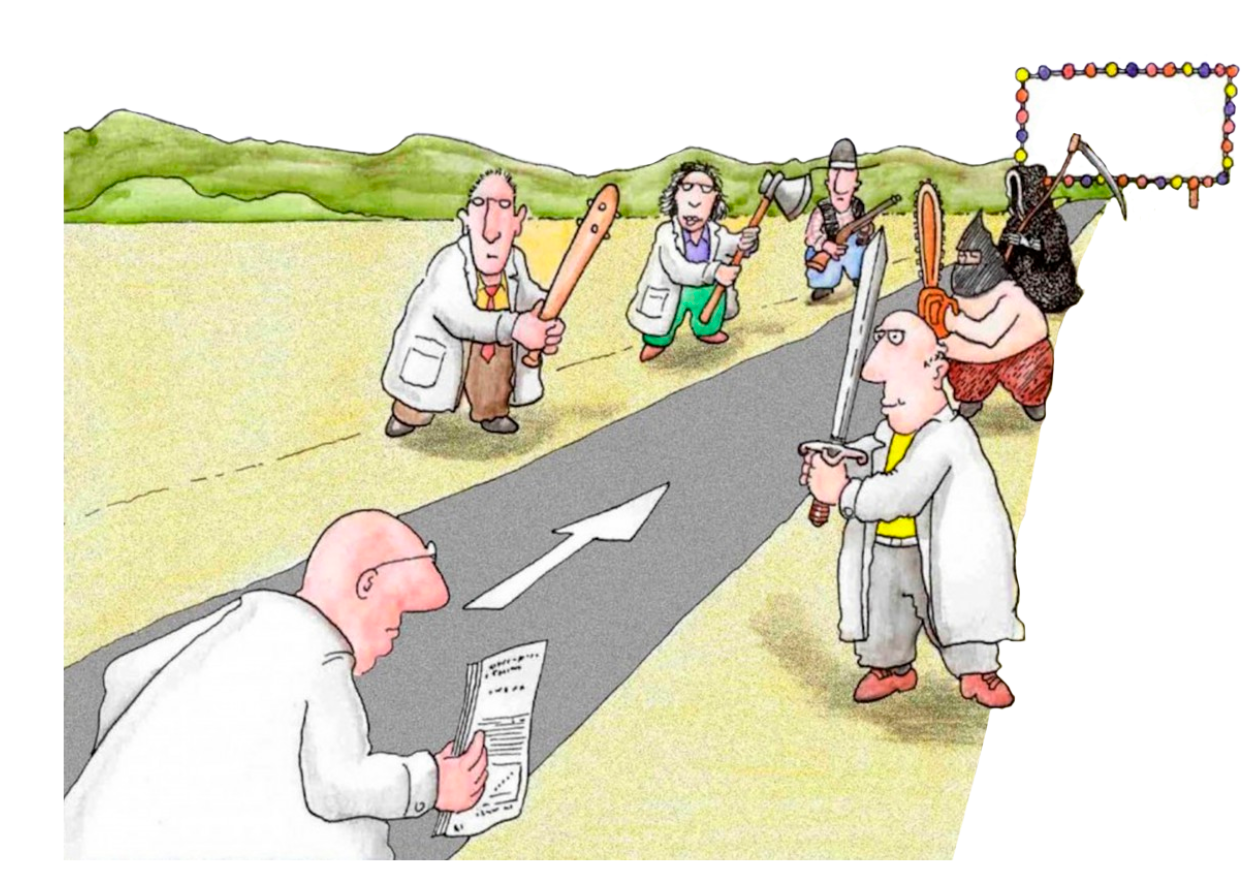 общество
пессимисты
ЦЕЛИ
страх
друзья
вина
родственники
ВЫ
МЕЧТЫ
[Speaker Notes: Давайте представим что компания продала 9 миллиардов акций. 
Возьмем для примера объем транзакций bitcoin – более 8 миллиардов EUR в день.

Предположим, что спустя время наш объем транзакций достигает такого же уровня. 
Это означает, что комиссия, которая будет направляться на выплату дивидендов составит 1 271 705 000 EUR (миллиард двести семьдесят миллионов евро)

На одну акцию будет приходится 14 центов.
В этом случае владелец акций будет зарабатывать:
Начальный  – 125 euro в мес.
Стандарт  – 377 euro в мес.
VIP  – 1258 euro в мес.
Инвестор – 4 400 euro в мес.
Инвестор 2  – 25 166 euro в мес.
Инвестор 3  – 56 618 euro в мес.

Конечно же скептики возразят мол вы попробуйте достичь оборотов биткоина и тогда поговорим. На это есть простой ответ.]
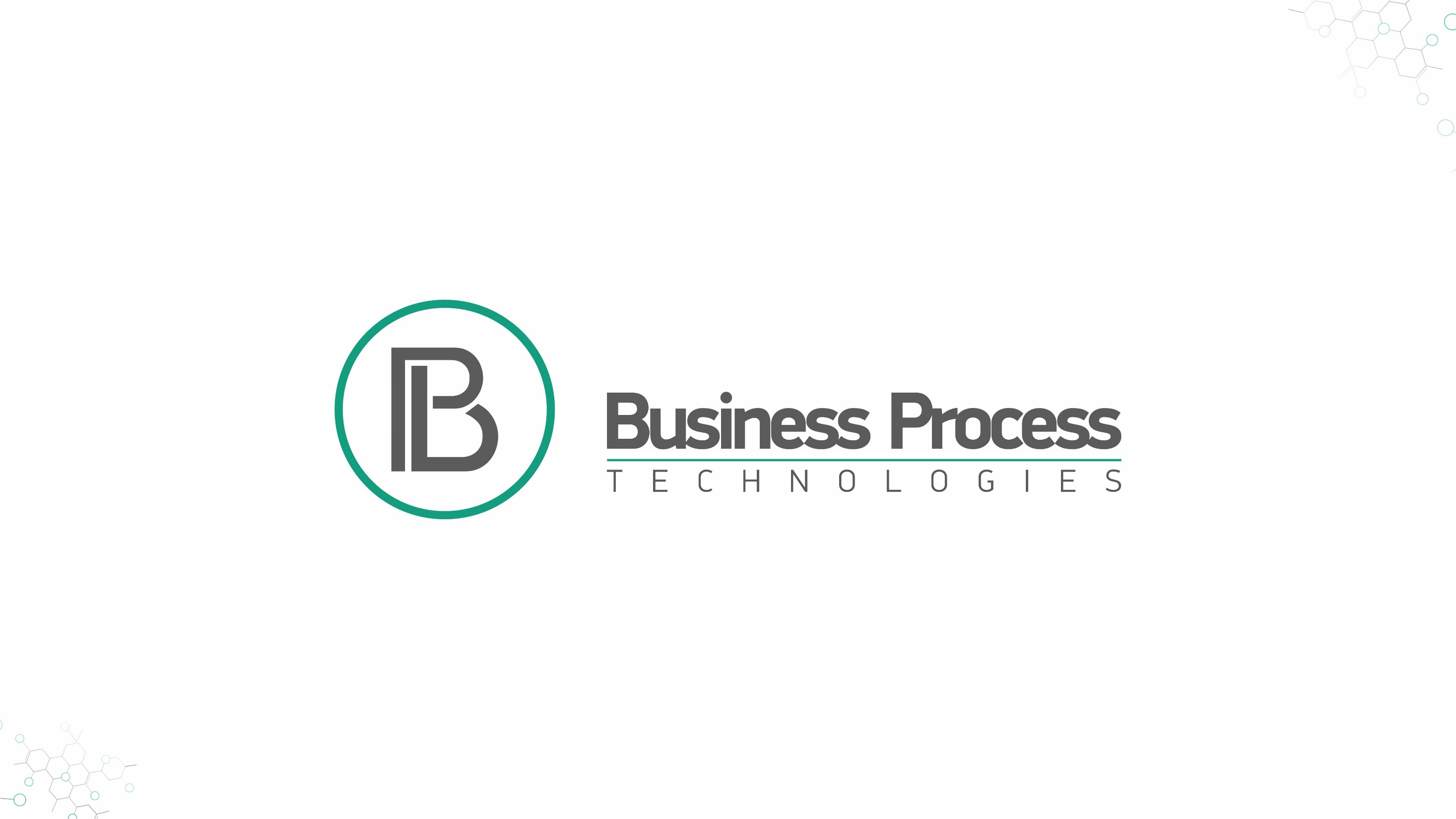 Николай партнер проекта 79853422252
www.podarok.click